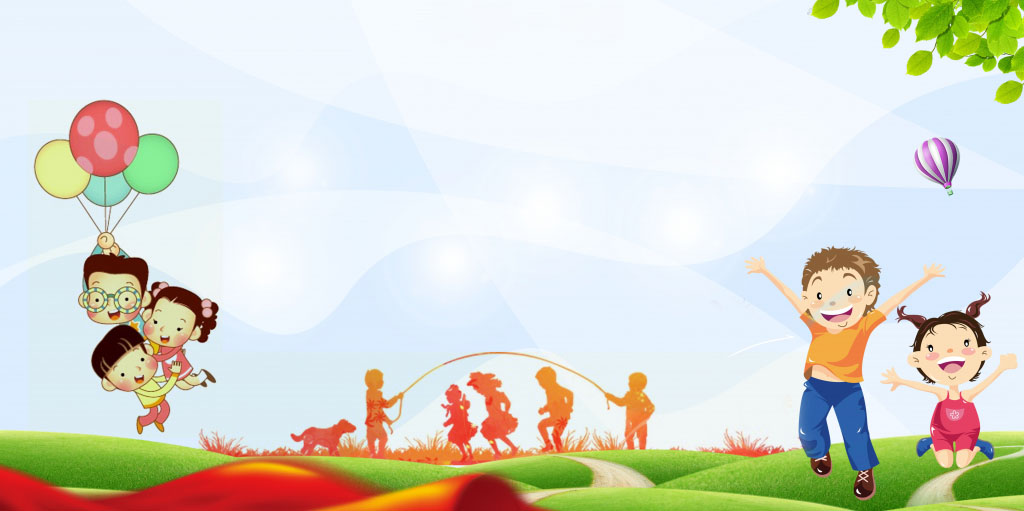 PHÒNG GIÁO DỤC QUY NHƠN
TRƯỜNG TIỂU HỌC HOÀNG QUỐC VIỆT
MÔN: TOÁN
LỚP 2
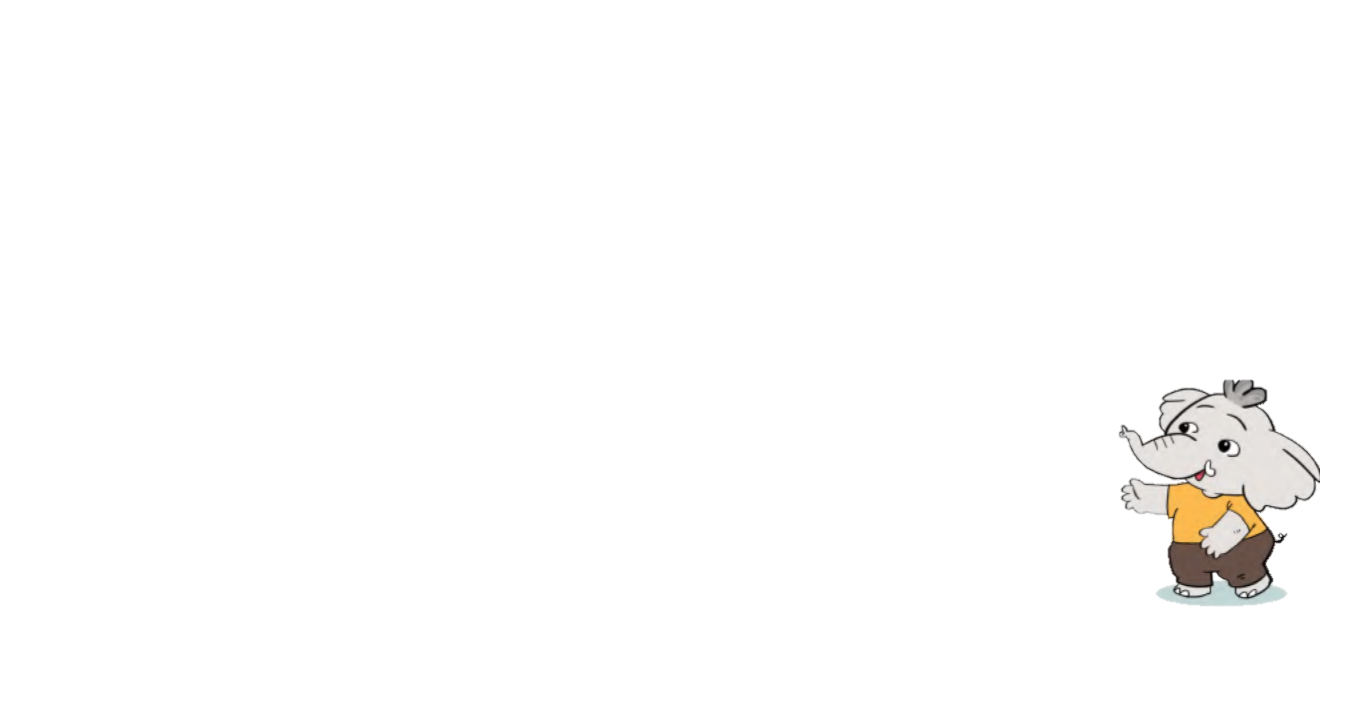 TRÒ CHƠI
Nhìn hình chọn tên
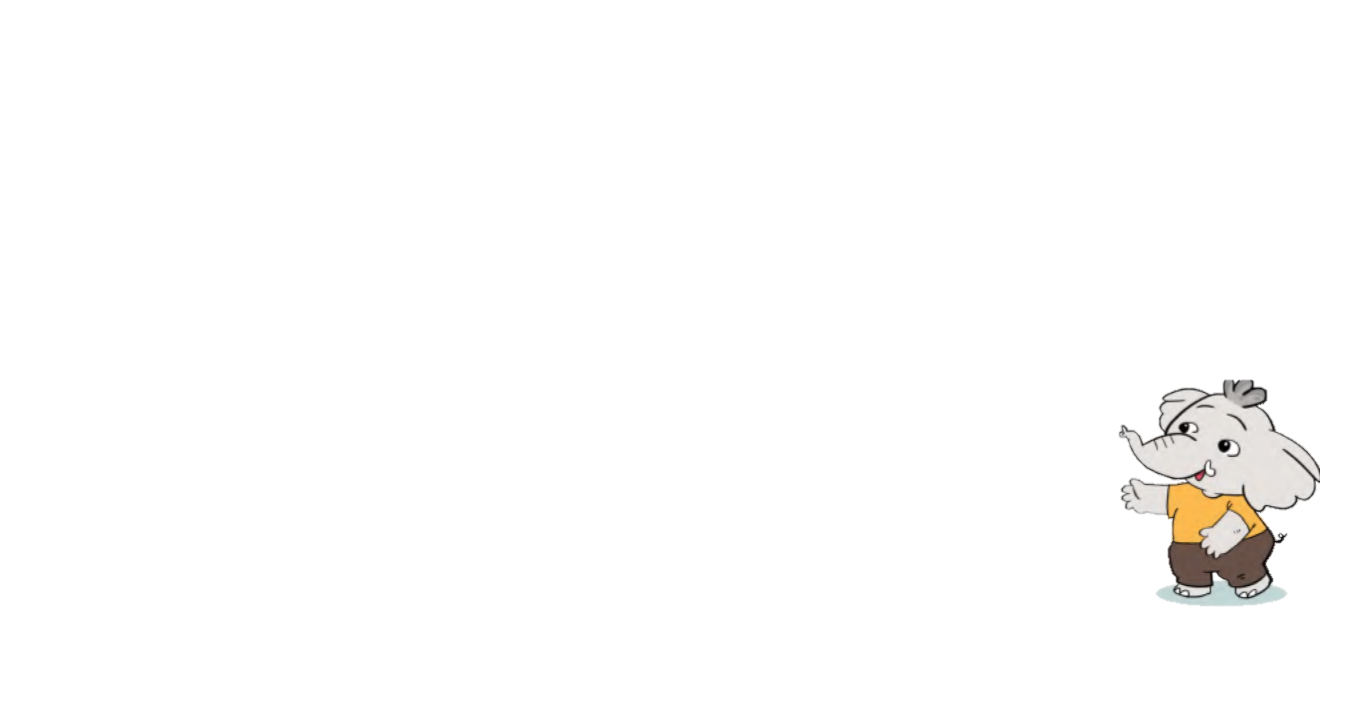 Hãy chỉ ra đường thẳng, đường cong, đường gấp khúc,  ba điểm thẳng hàng trong những hình dưới đây
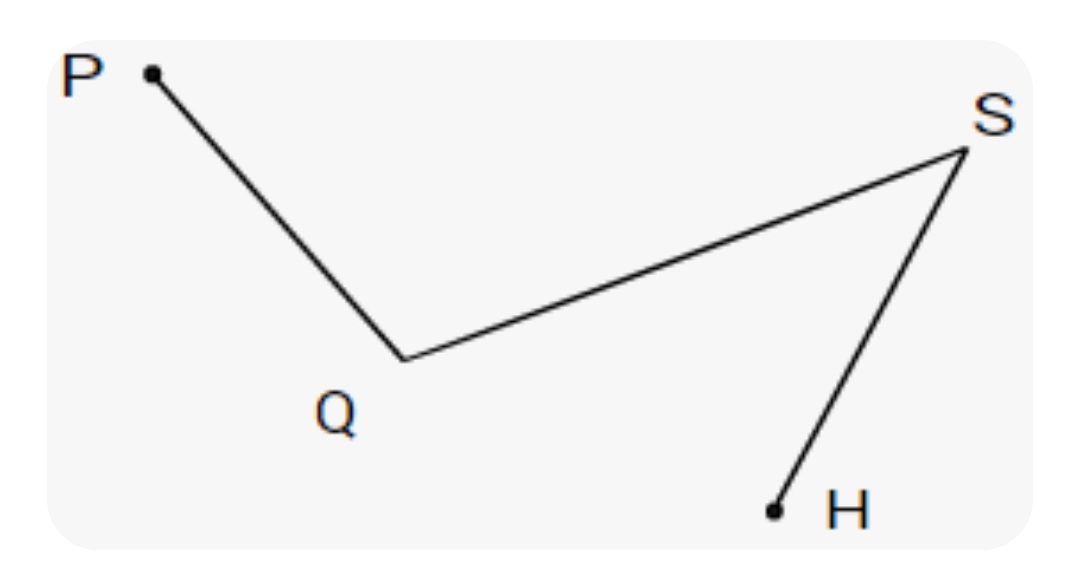 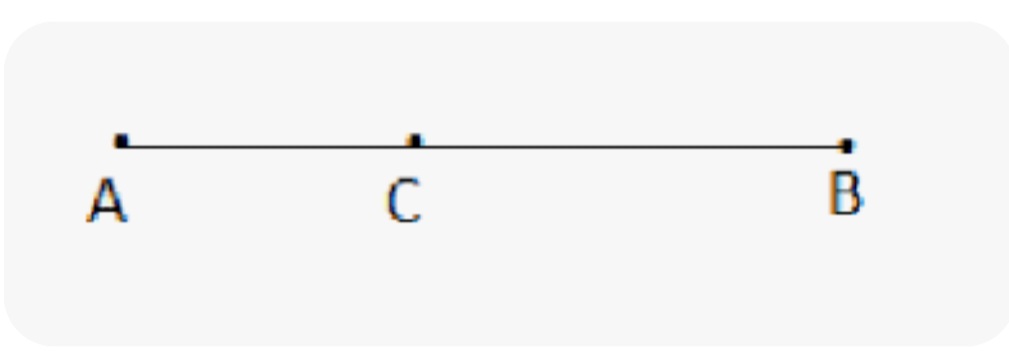 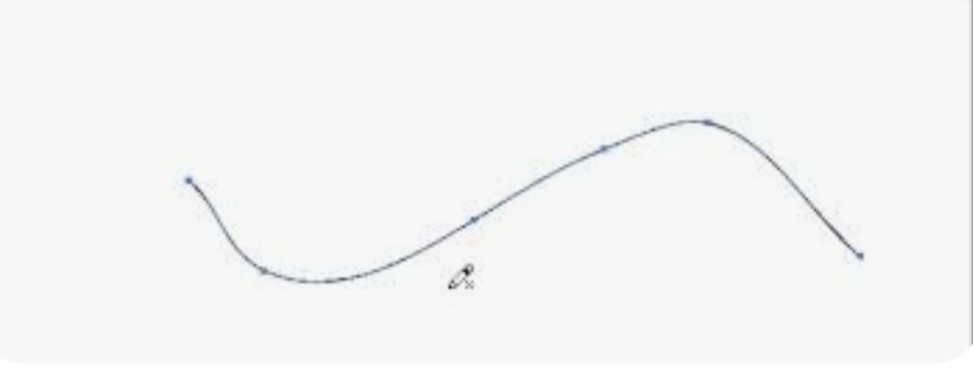 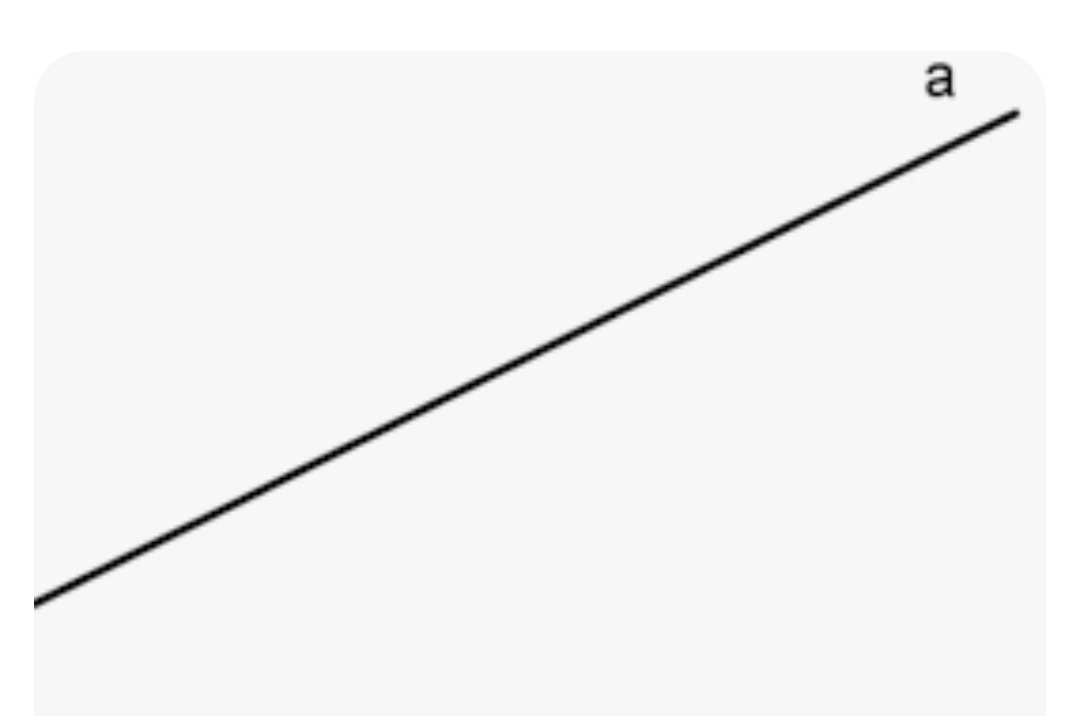 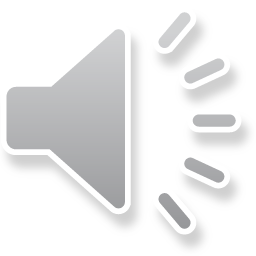 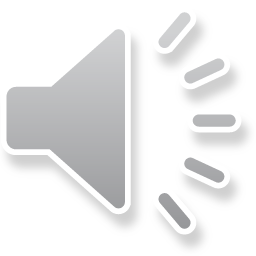 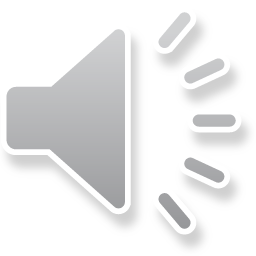 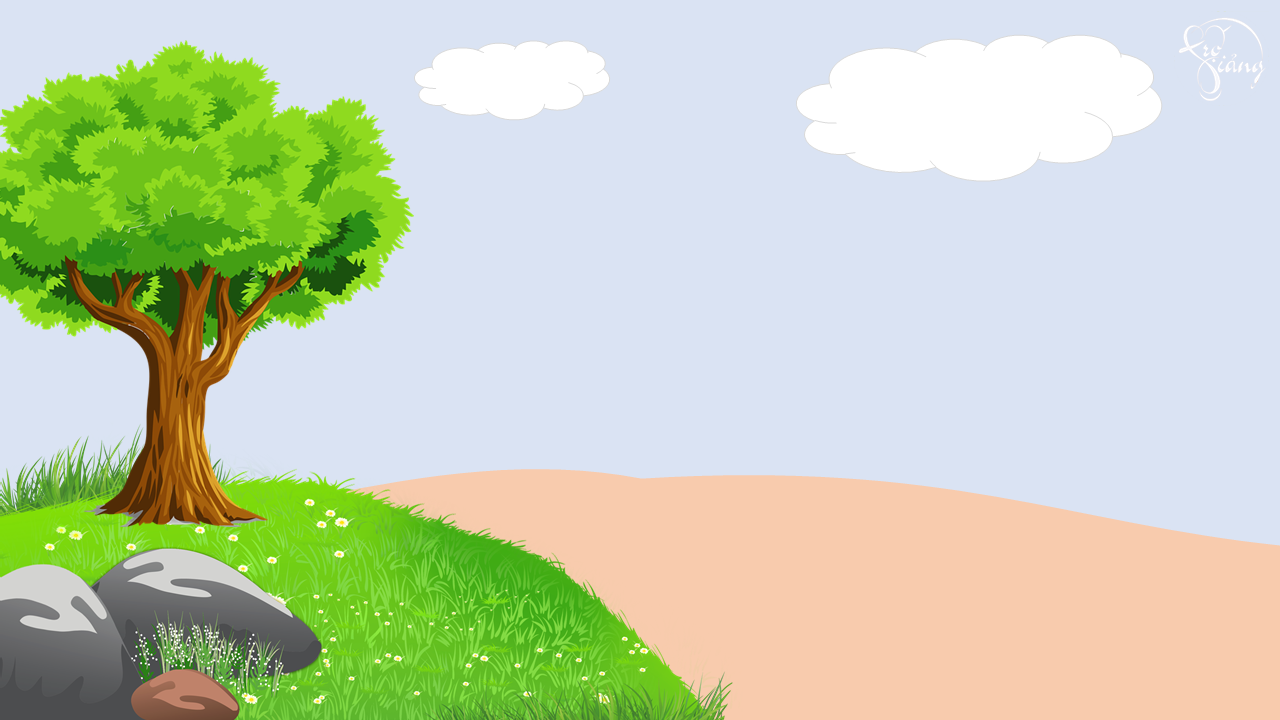 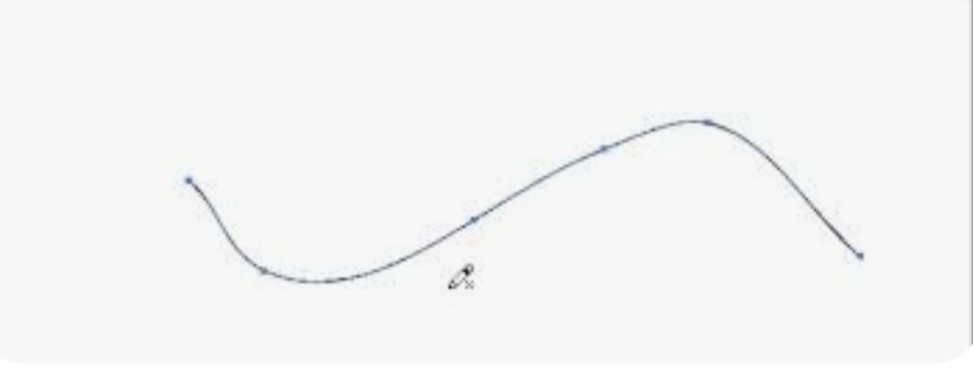 Câu 1:
Hình vẽ bên có tên gọi là gì ?
A. Đường thẳng
B. Đường cong
B
C. Đường gấp khúc
D. Ba điểm thẳng hàng
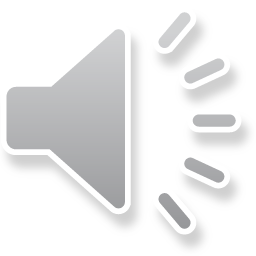 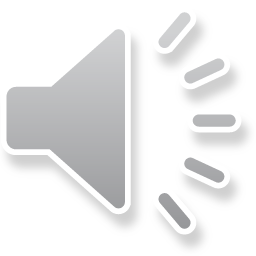 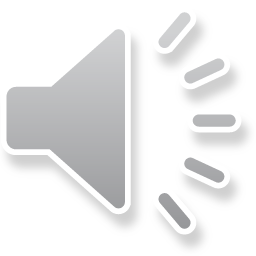 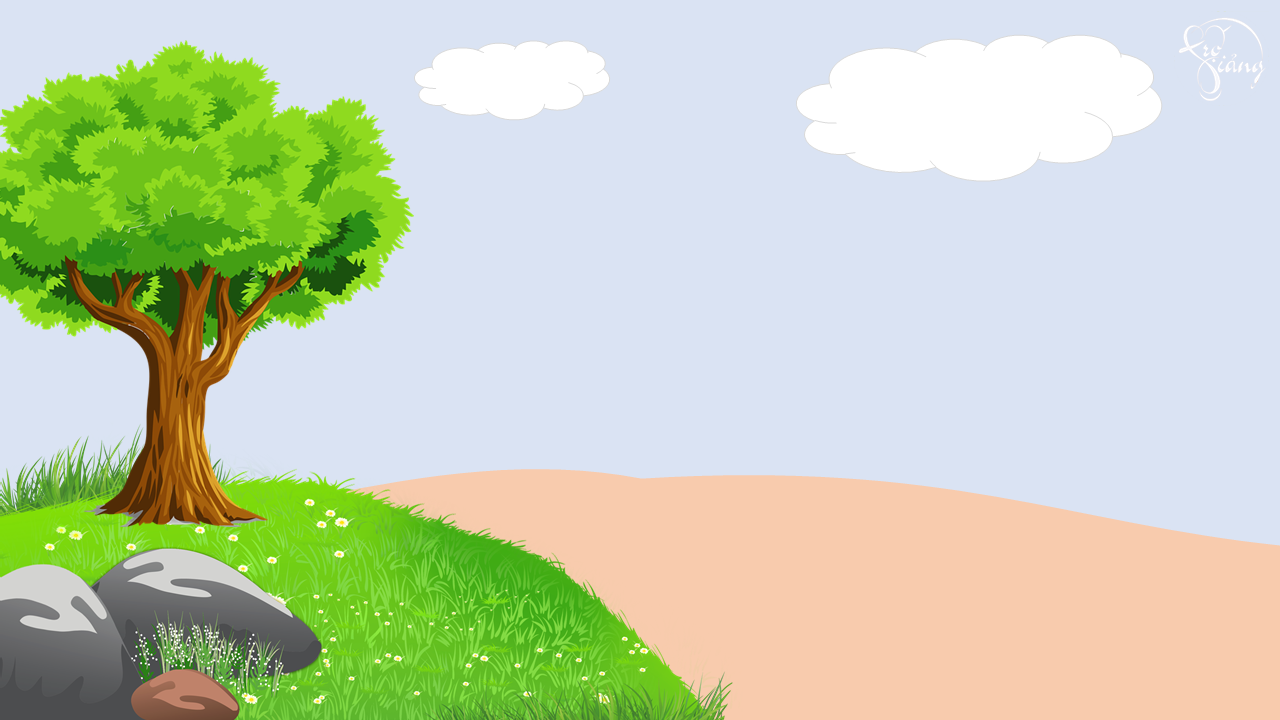 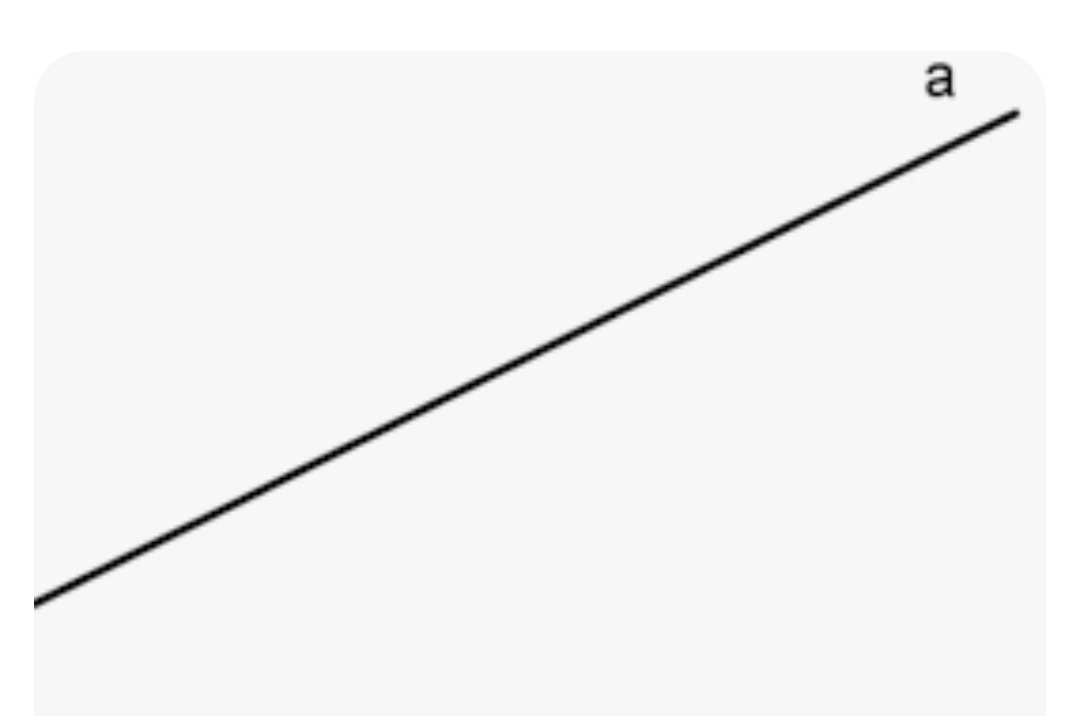 Câu 2:
Hình vẽ bên có tên gọi là gì?
A. Đường thẳng
B. Đường cong
A
C. Đường gấp khúc
D. Ba điểm thẳng hàng
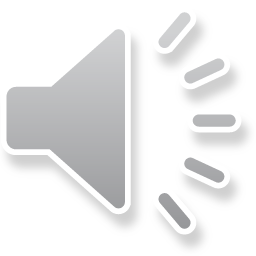 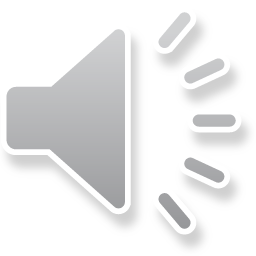 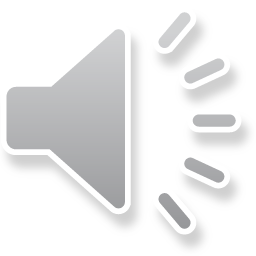 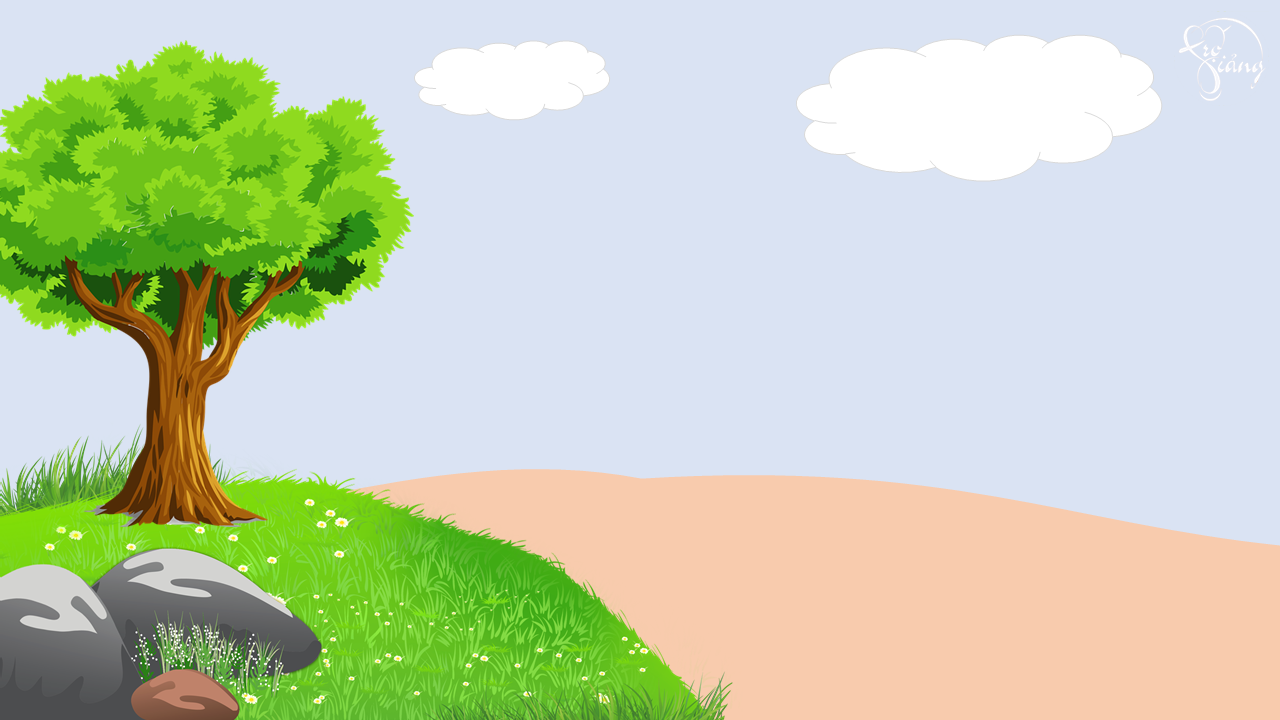 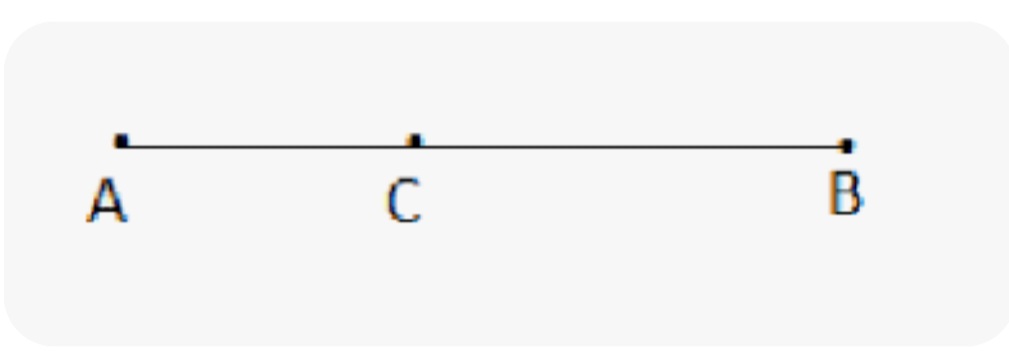 Câu 3:
Tên gọi của hình vẽ bên là?
A. Đường thẳng
B. Đường cong
C. Đường gấp khúc
D. Ba điểm thẳng hàng
D
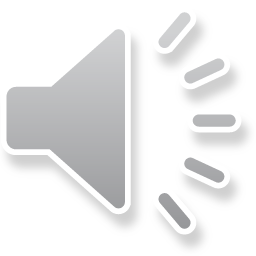 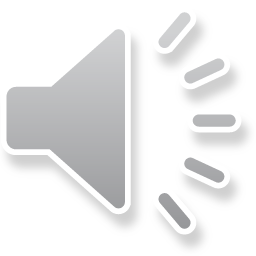 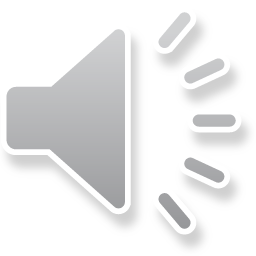 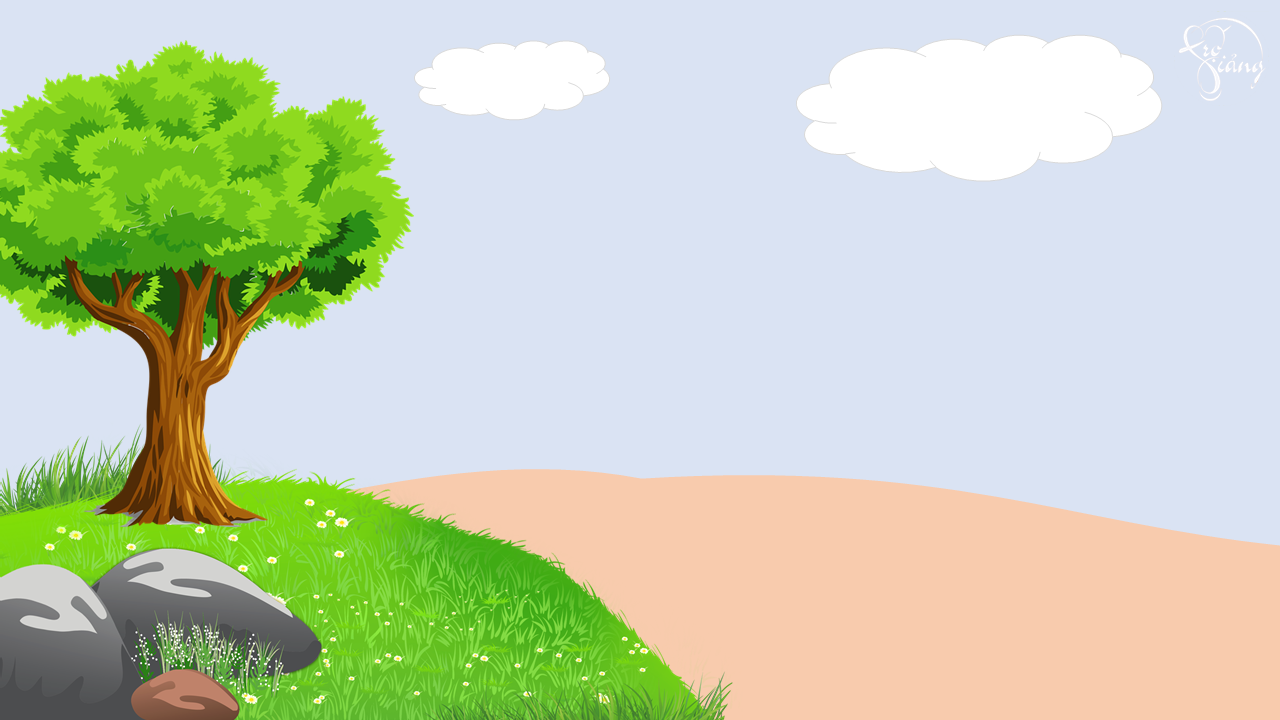 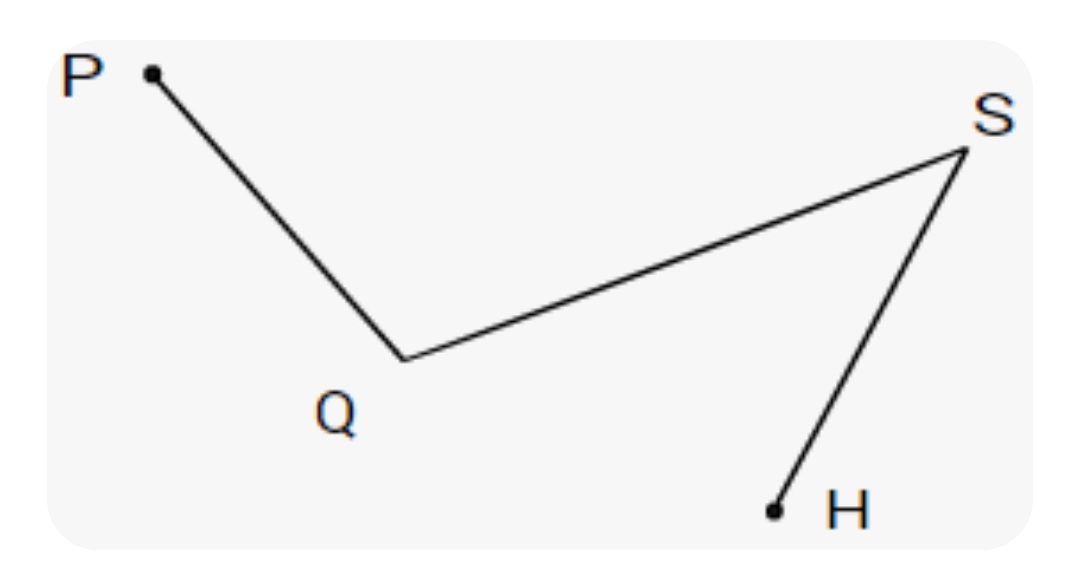 Câu 4:
Tên gọi của hình vẽ bên là?
A. Đường thẳng
B. Đường cong
C. Đường gấp khúc
D. Ba điểm thẳng hàng
C
Hãy chỉ ra đường thẳng, đường cong, đường gấp khúc, ba điểm thẳng hàng 
trong những hình dưới đây
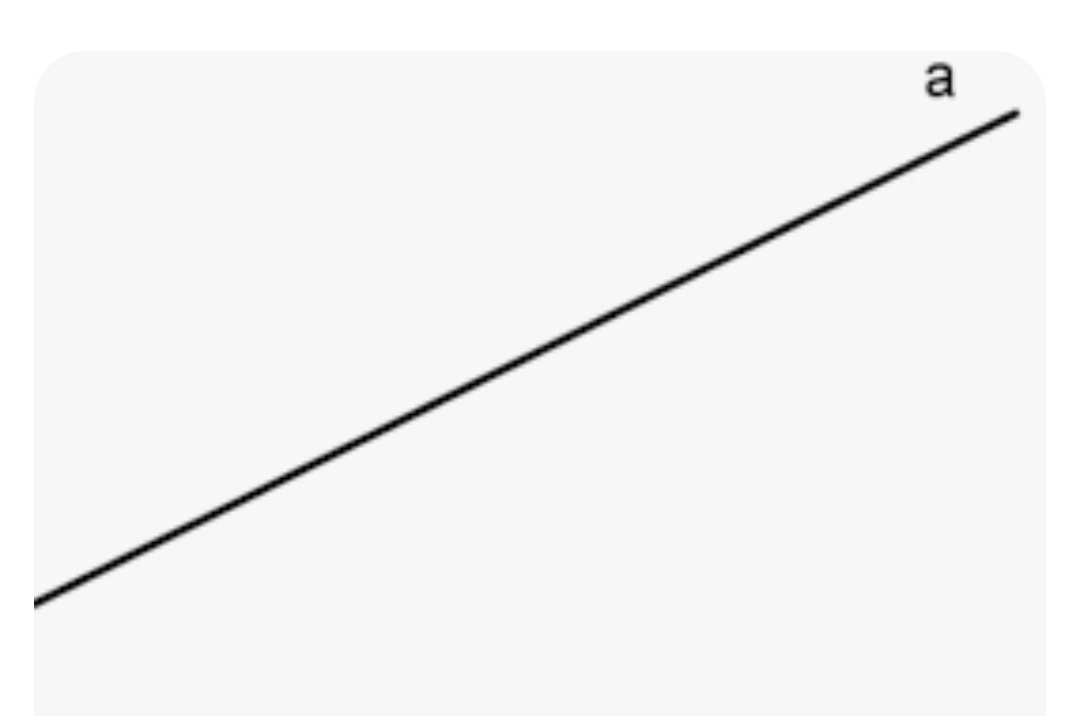 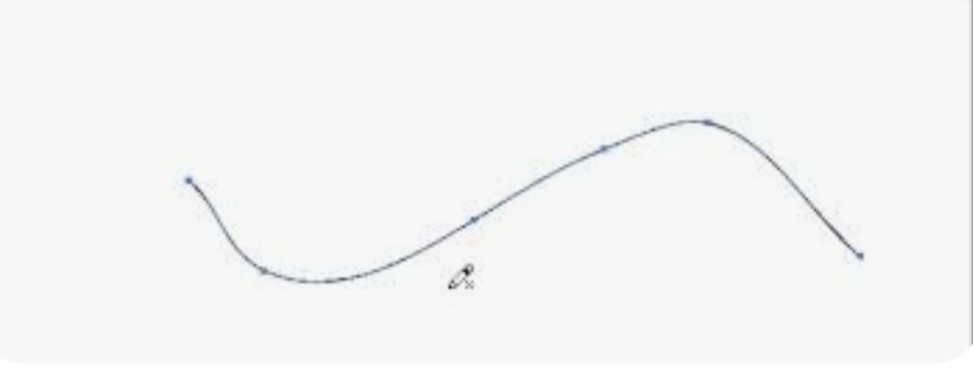 Đường thẳng
Đường cong
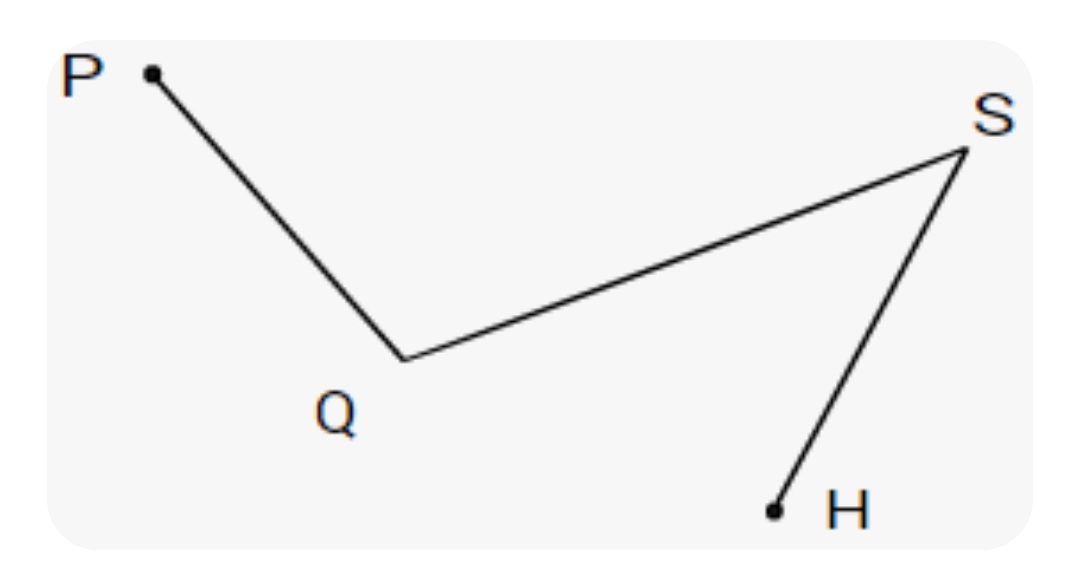 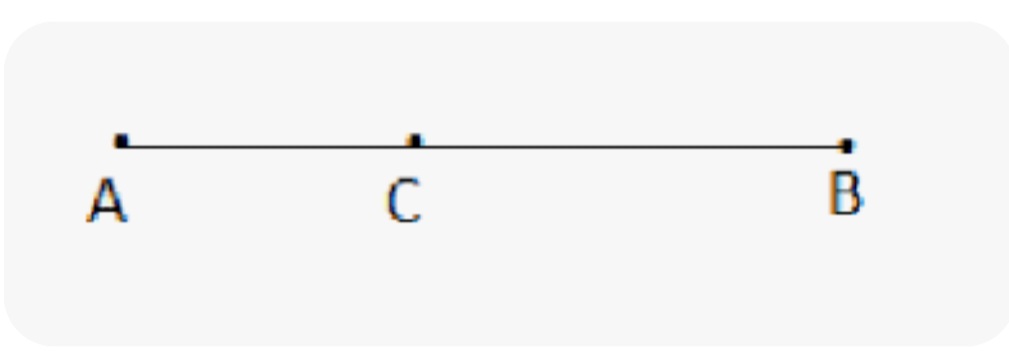 Ba điểm thẳng hàng
Đường gấp khúc
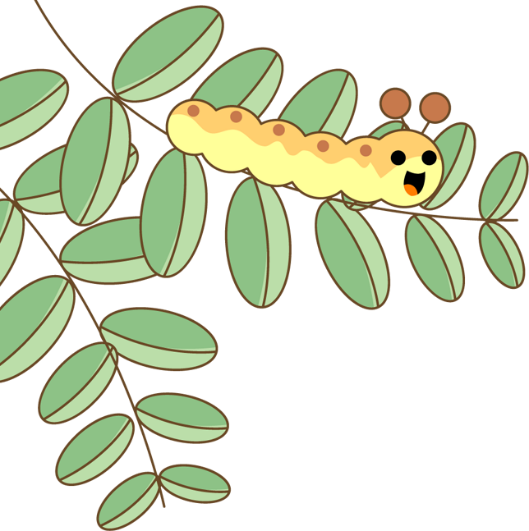 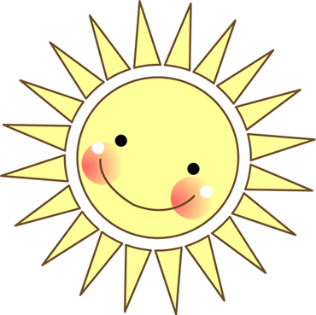 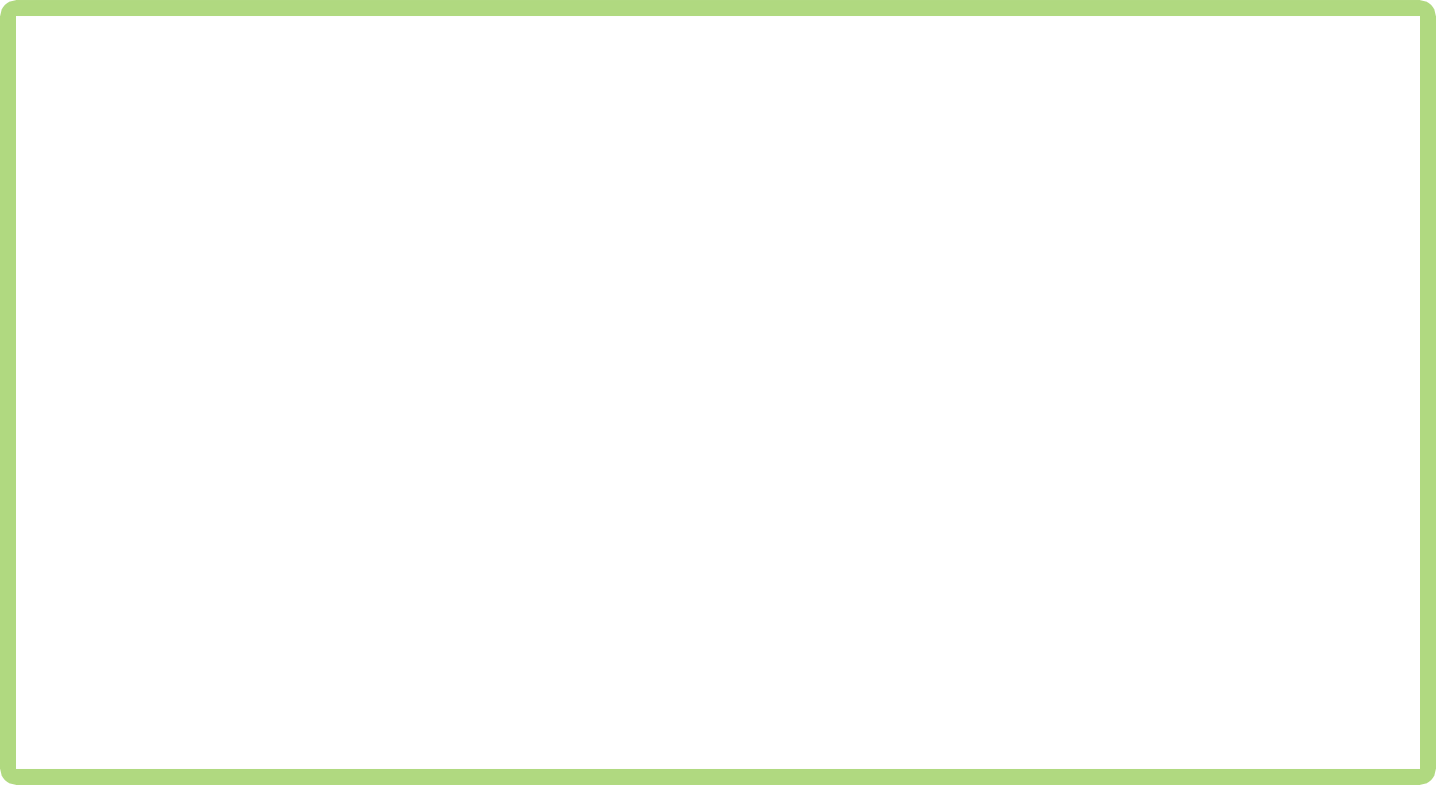 Thứ tư ngày 13  tháng 12 năm 2023
Toán
Bài: Đường thẳng-Đường cong
Đường gấp khúc (Tiết 2)
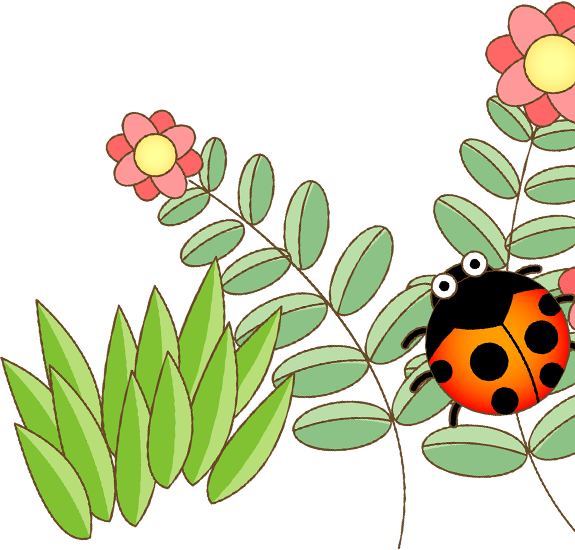 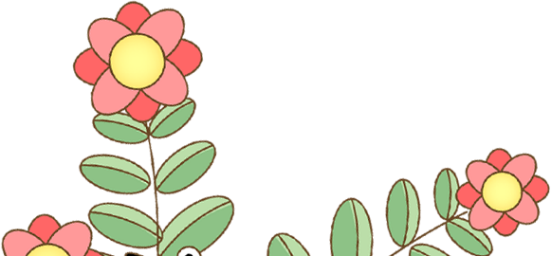 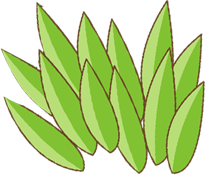 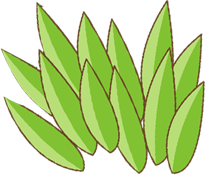 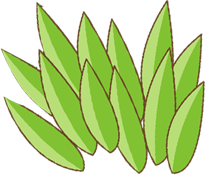 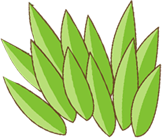 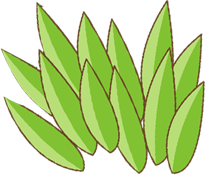 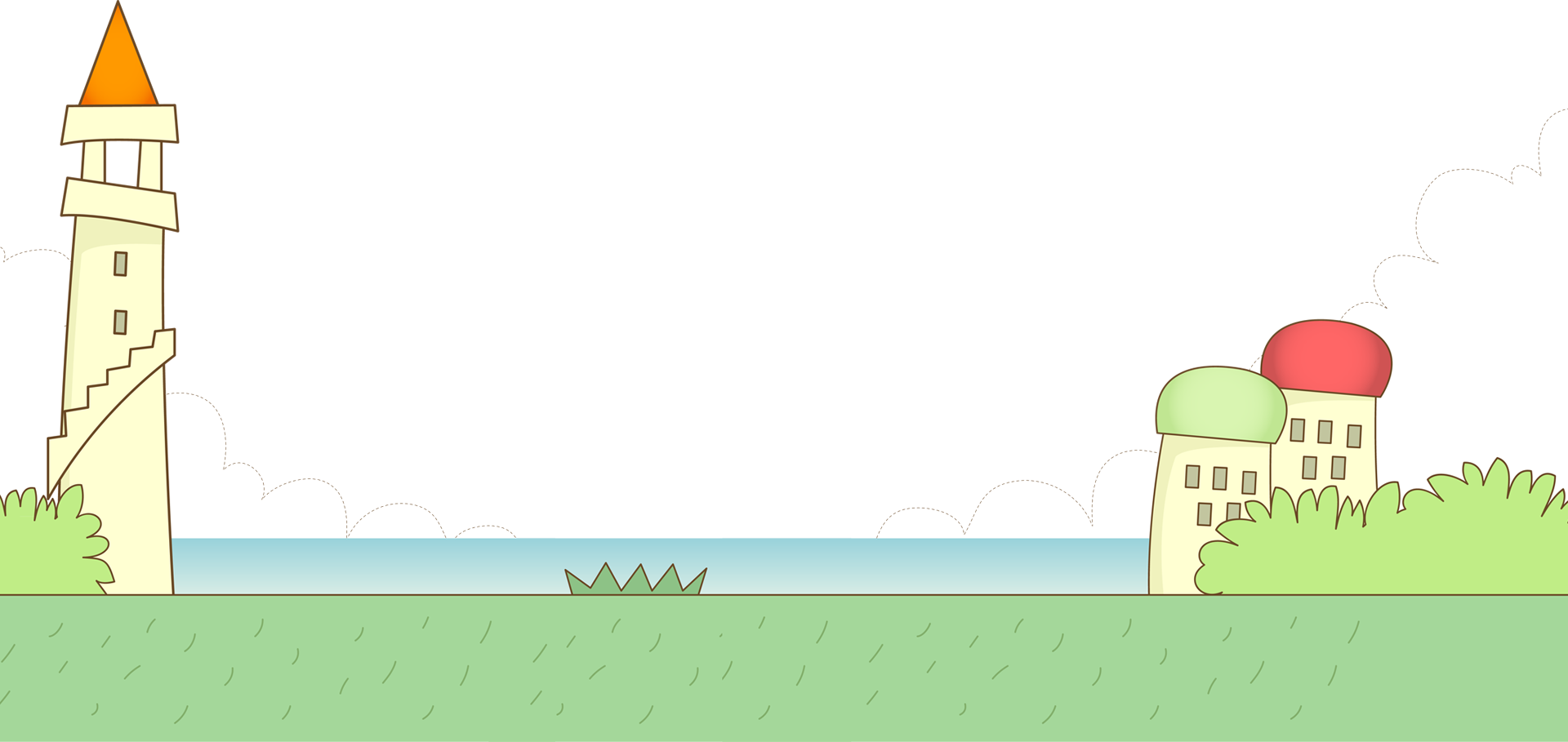 Nêu tên các đoạn thẳng của mỗi đường gấp khúc dưới đây:
3
I
L
I
L
H
H
Q
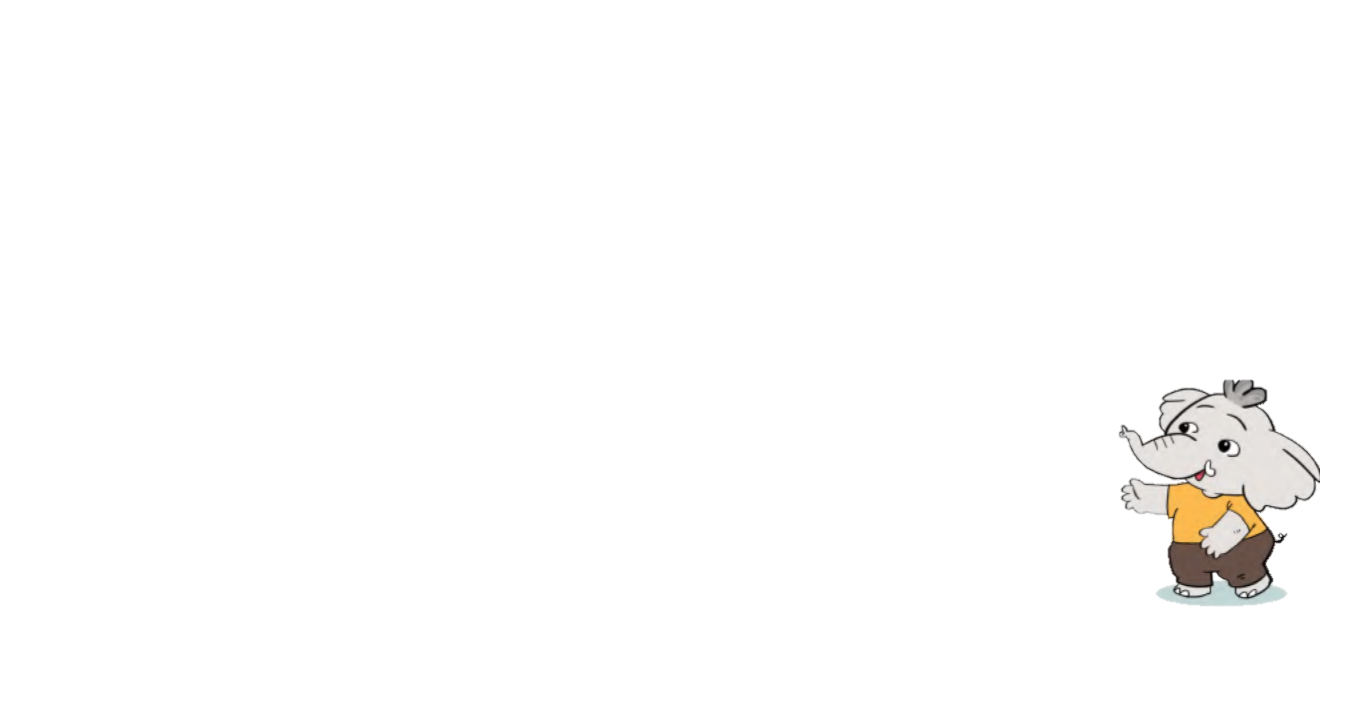 D
M
P
P
M
C
C
K
K
A
E
G
G
Đường gấp khúc MNPQ gồm ba đoạn thẳng MN, NP và PQ.
N
N
X
V
V
X
T
U
U
Y
Nêu tên các đoạn thẳng của mỗi đường gấp khúc dưới đây:
3
I
B
B
L
I
L
H
H
D
M
C
C
K
K
A
E
G
G
Đường gấp khúc ABCD gồm ba đoạn thẳng AB, BC và CD.
Đường gấp khúc EGHIKLM gồm sáu đoạn thẳng EG, GH, HI, IK, KL và LM.
X
V
V
X
T
Đường gấp khúc TUVXY gồm bốn đoạn thẳng TU, UV, VX và XY.
U
U
Y
Tìm hai hình ảnh tạo bởi đường cong, đường gấp khúc trong bức tranh sau:
4
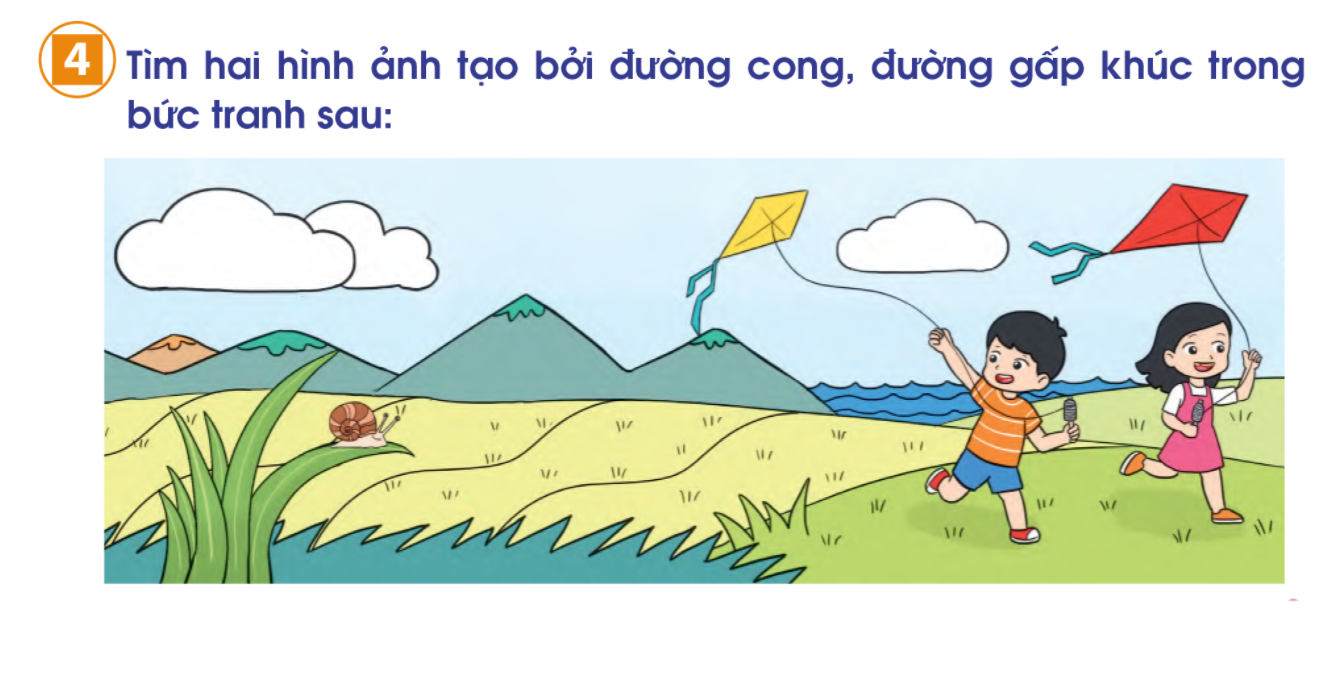 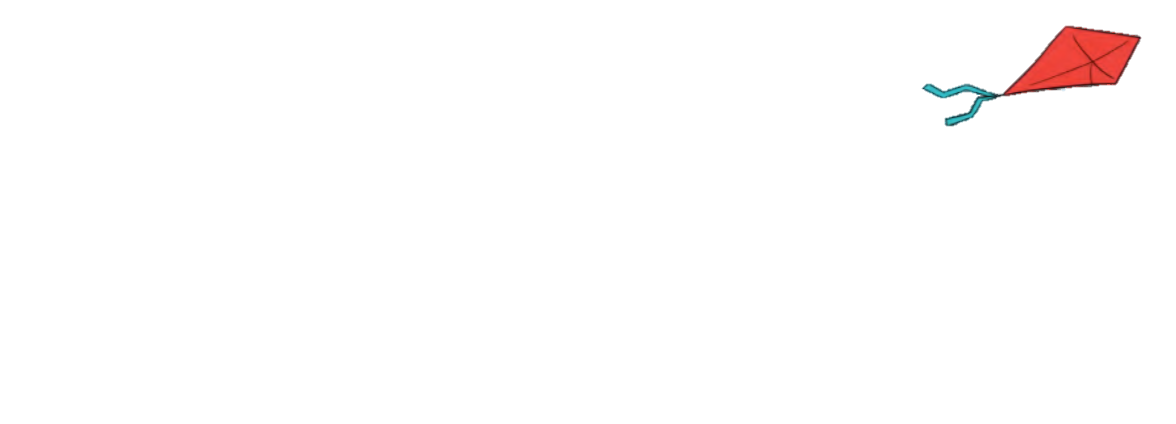 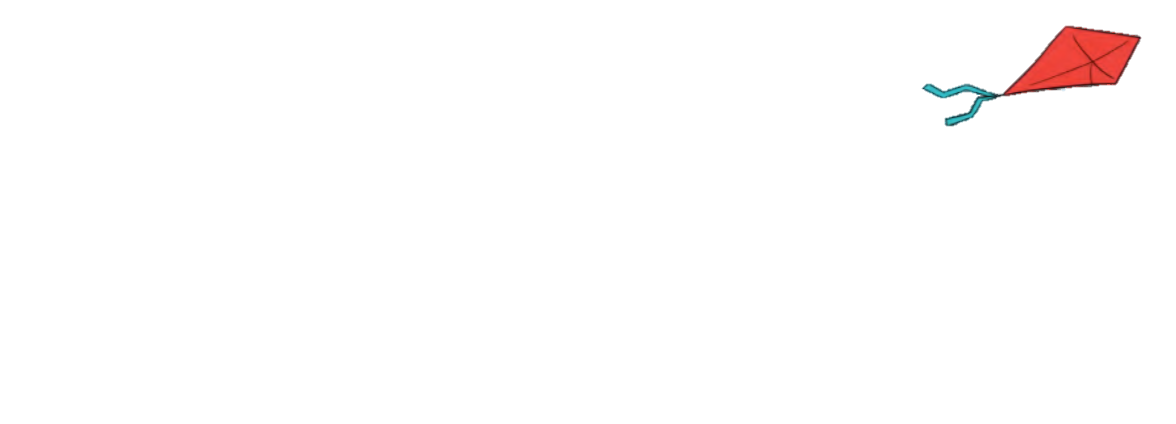 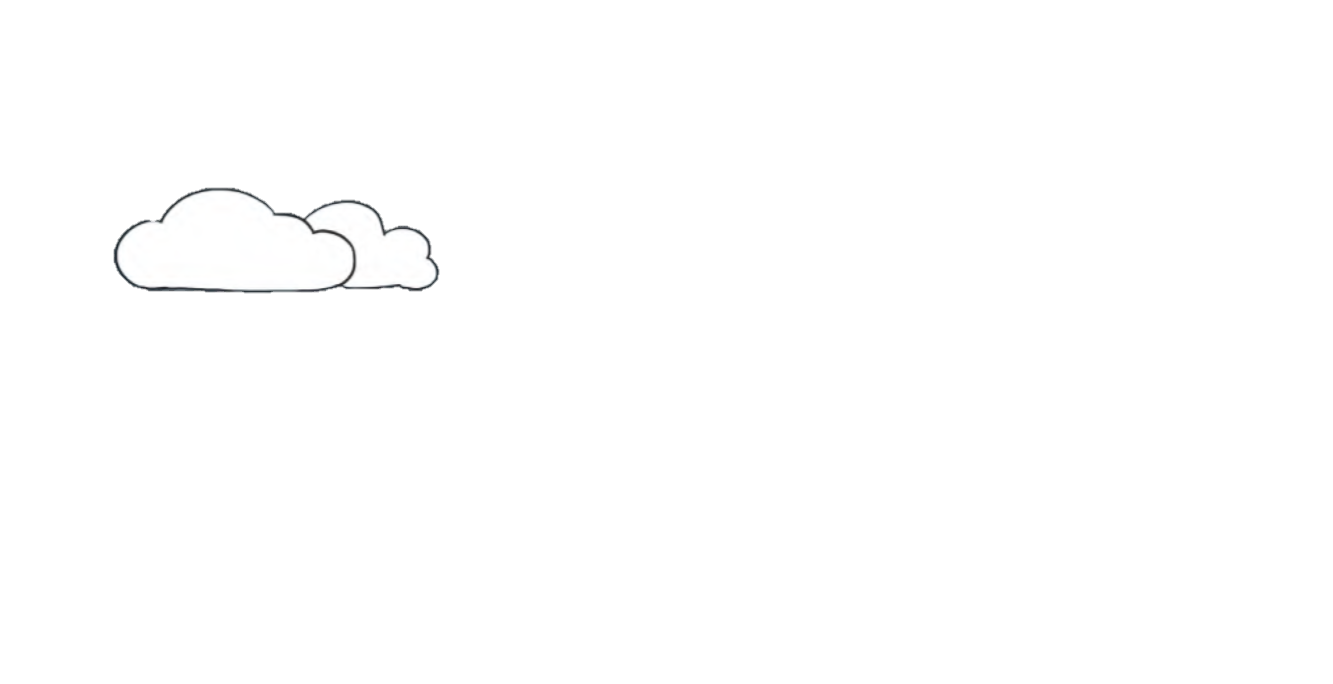 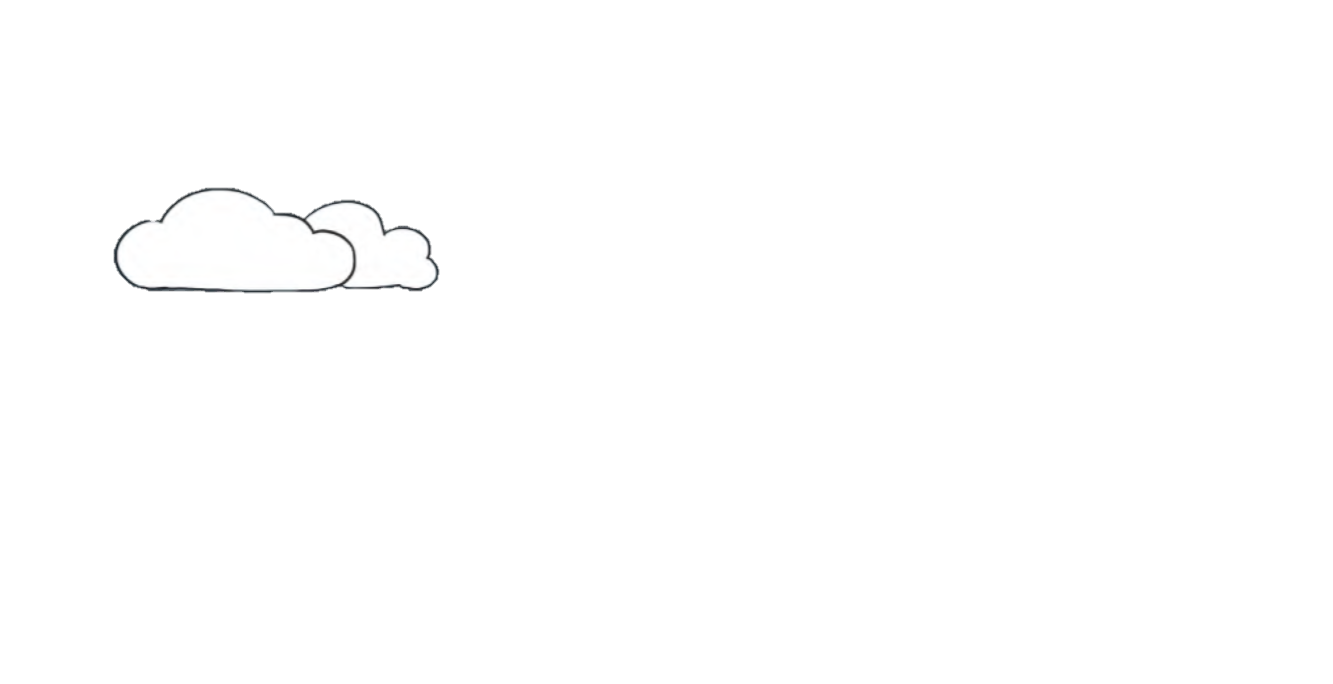 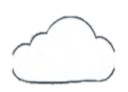 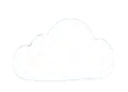 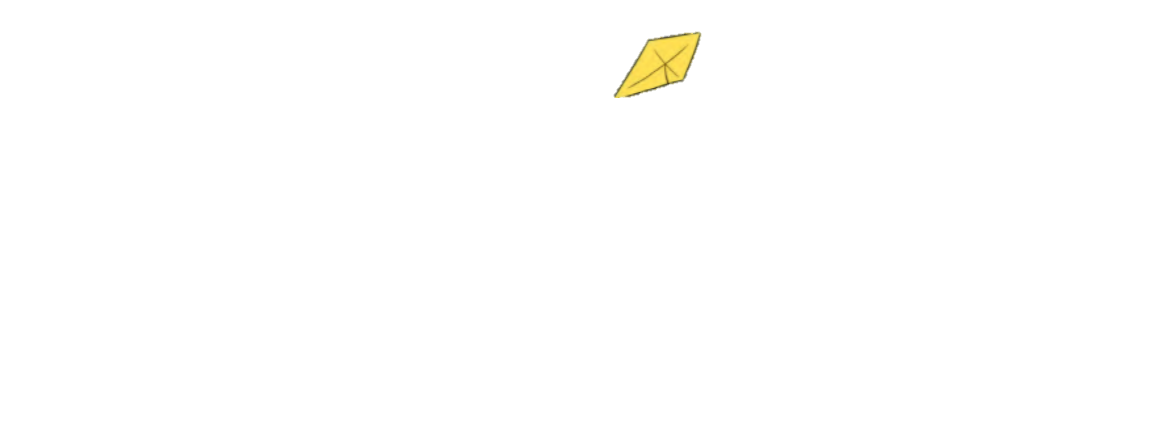 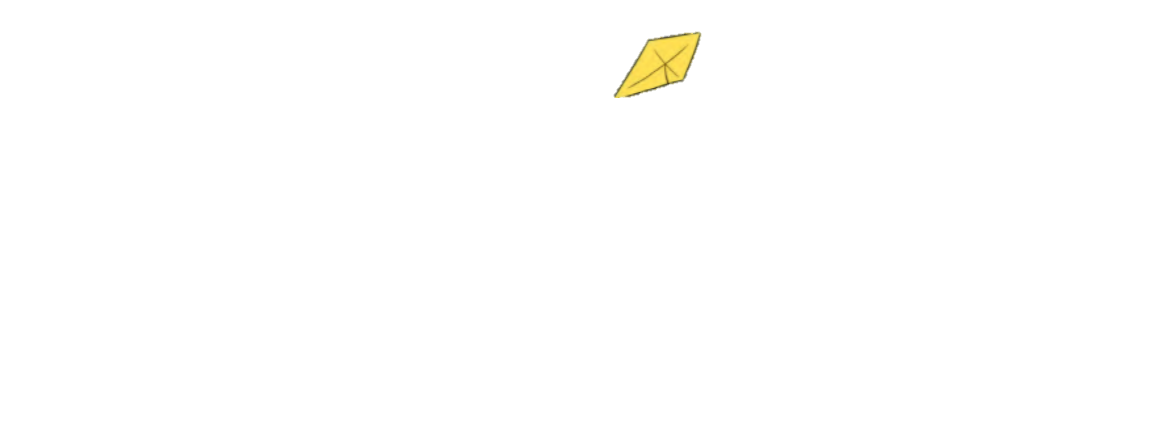 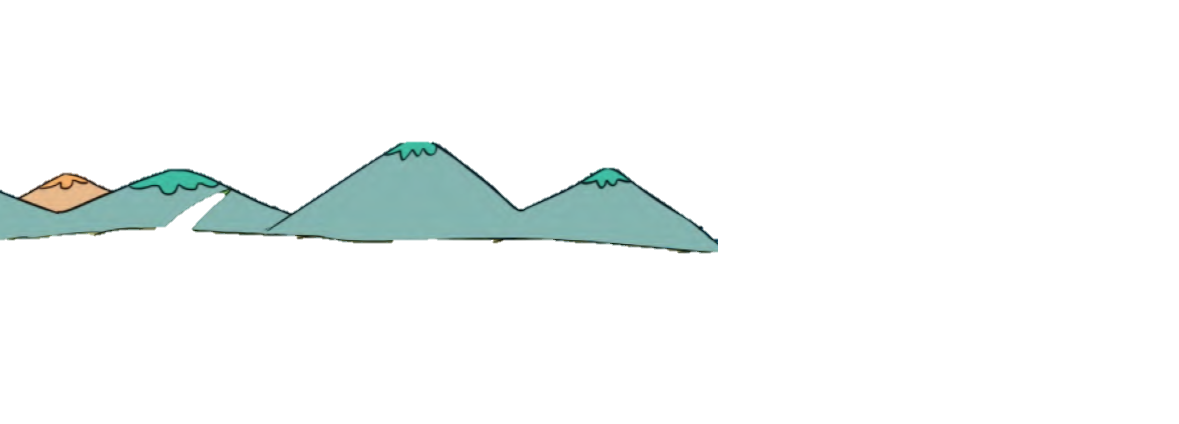 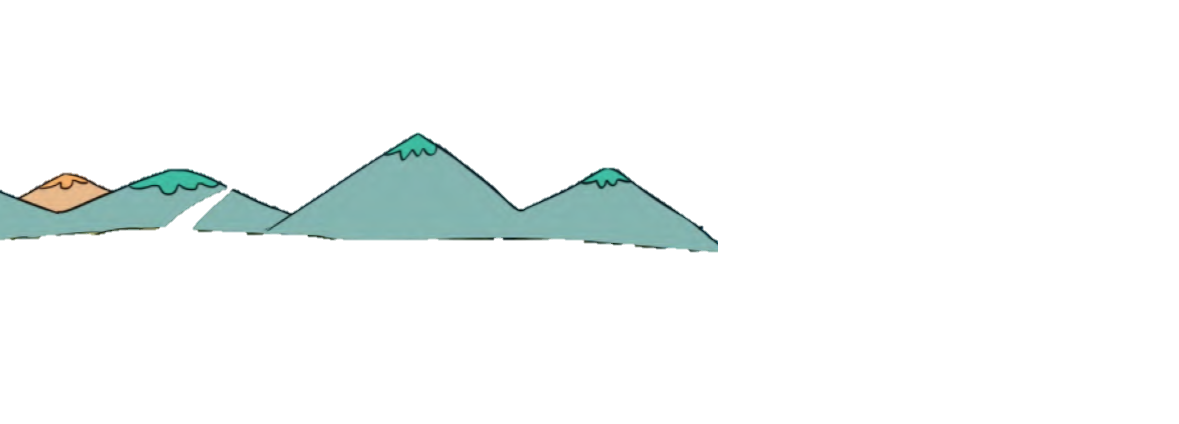 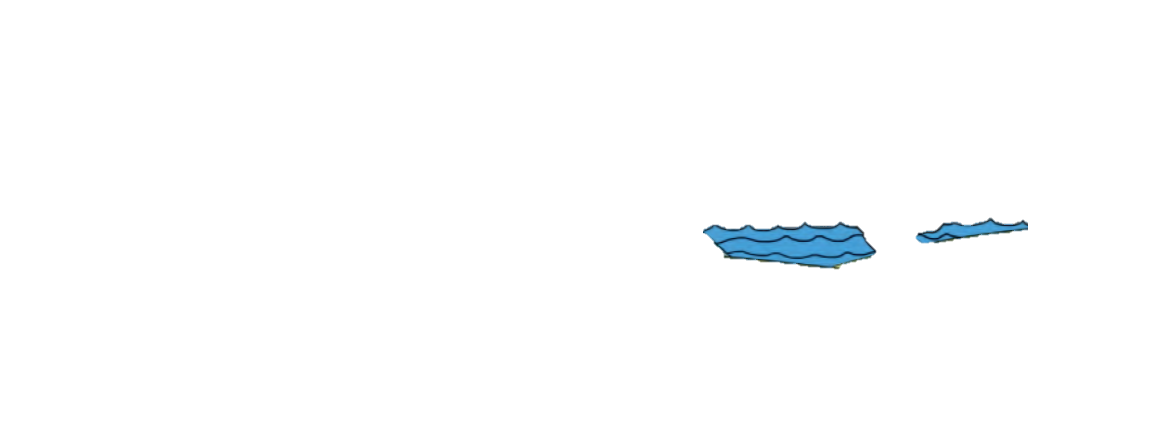 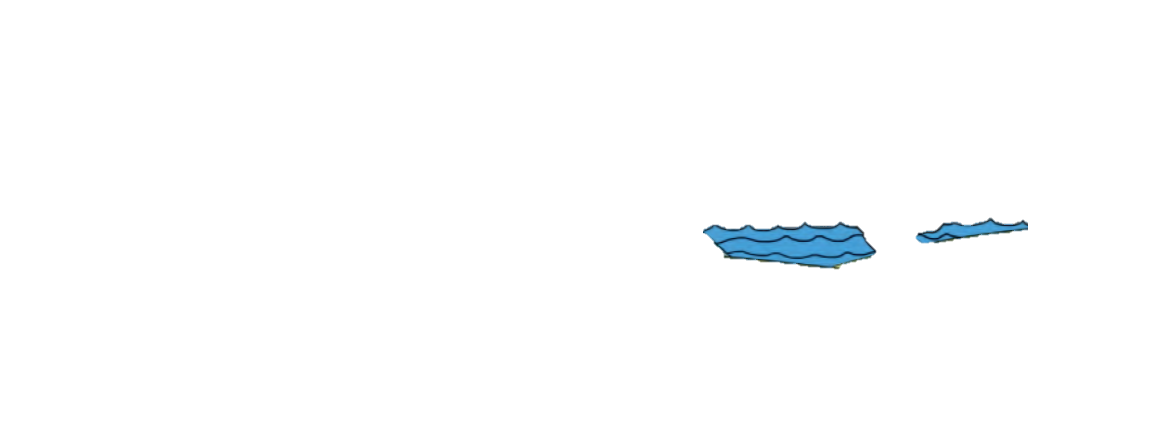 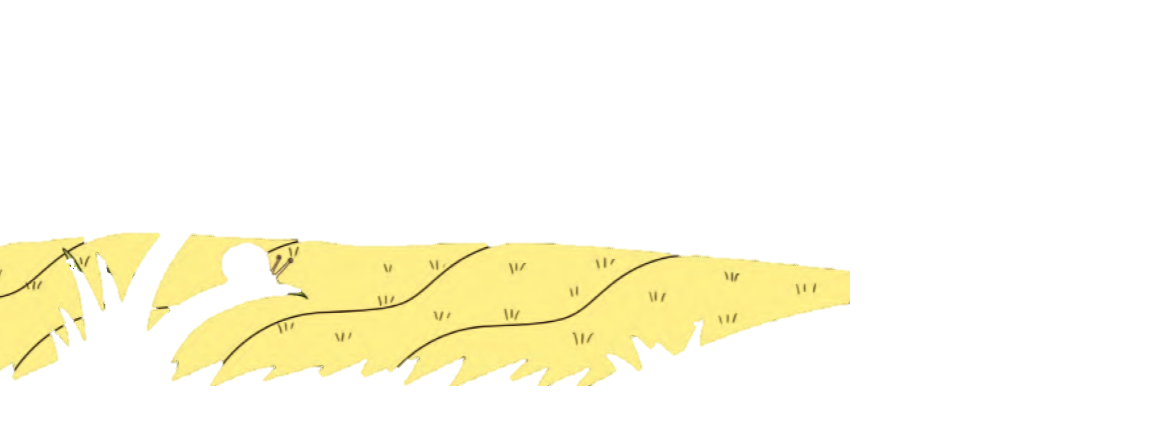 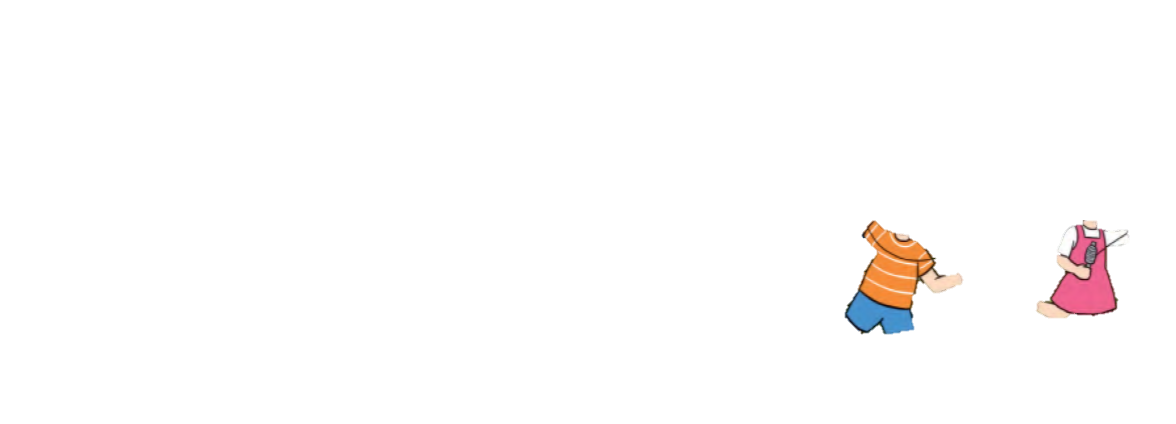 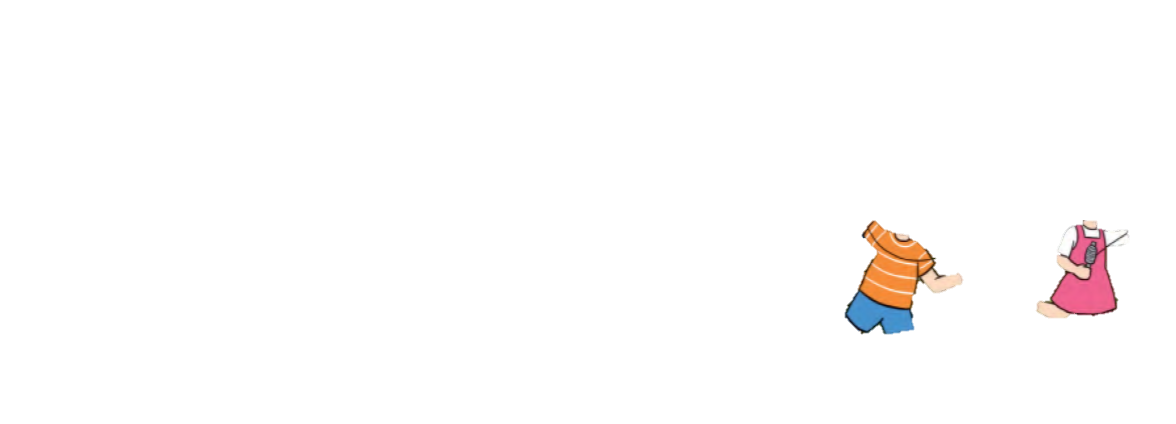 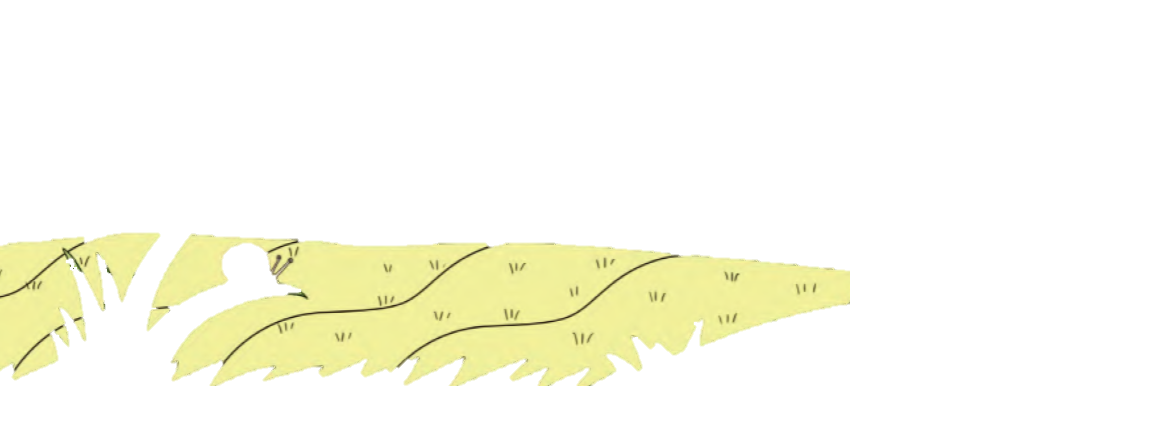 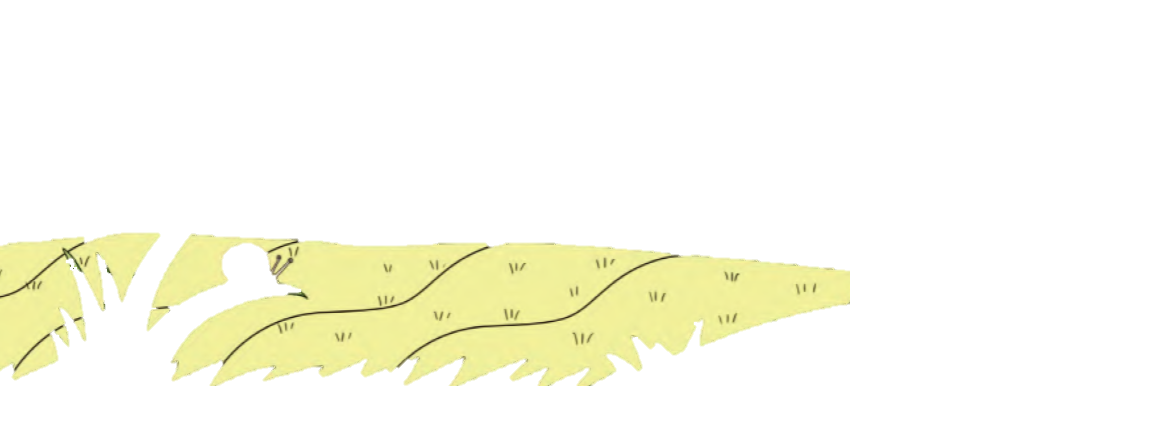 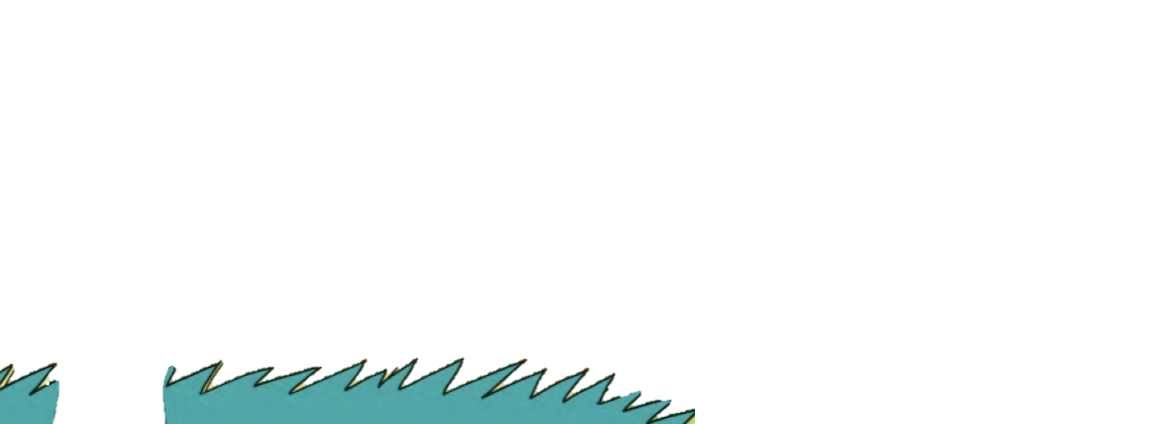 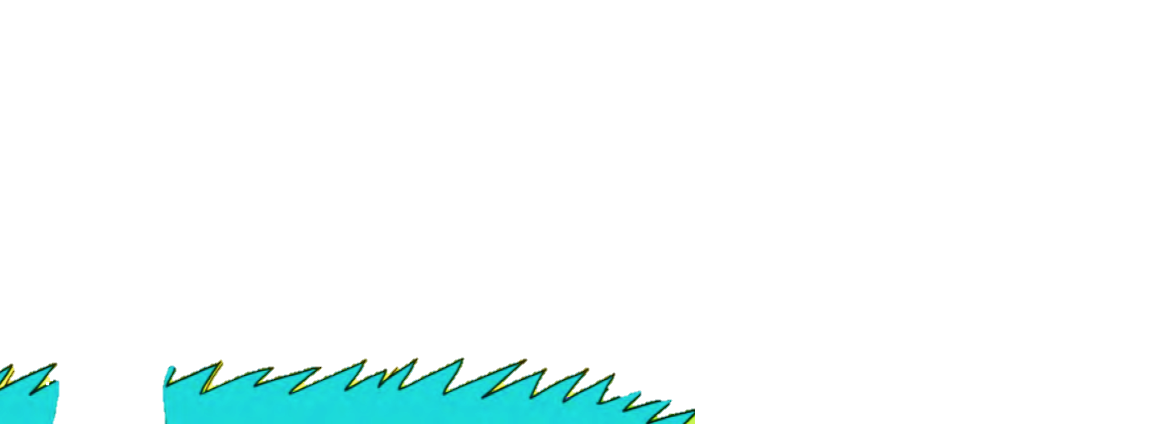 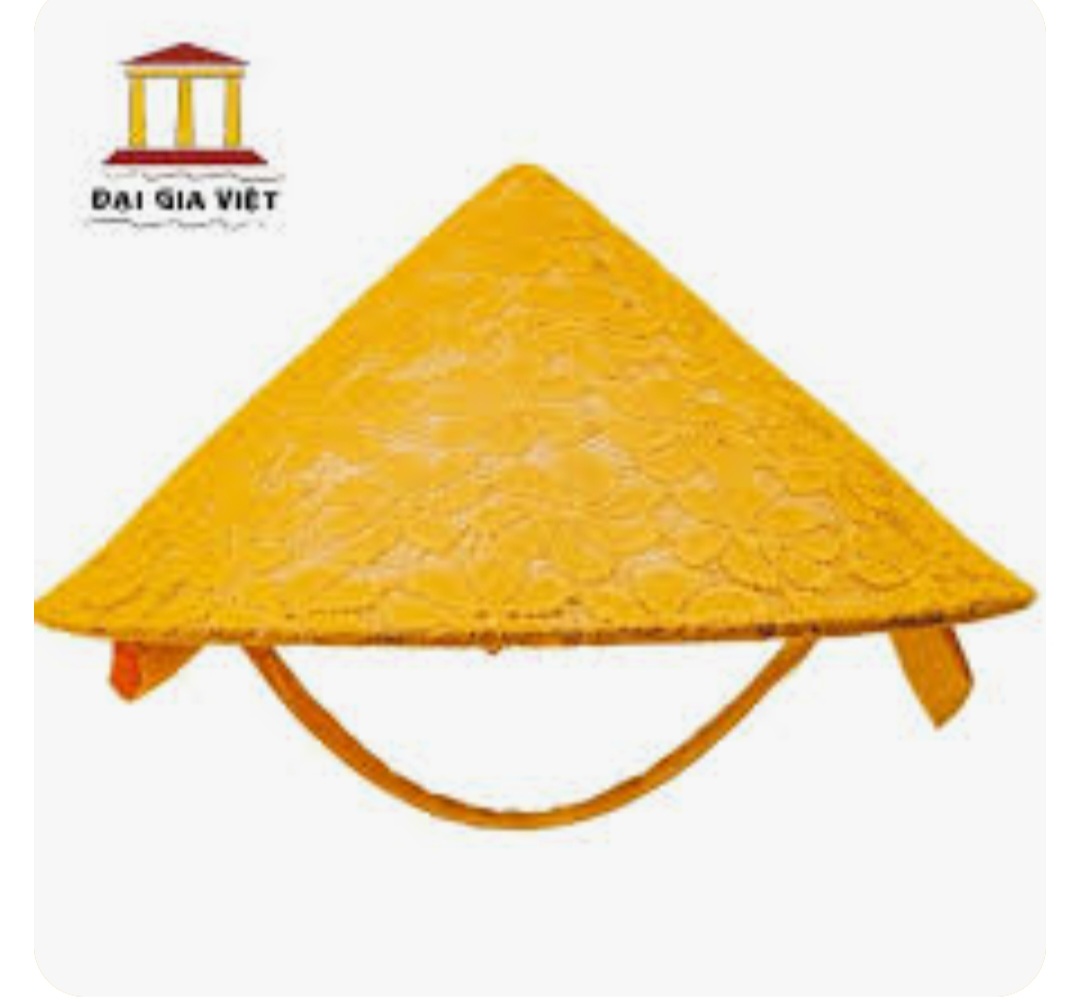 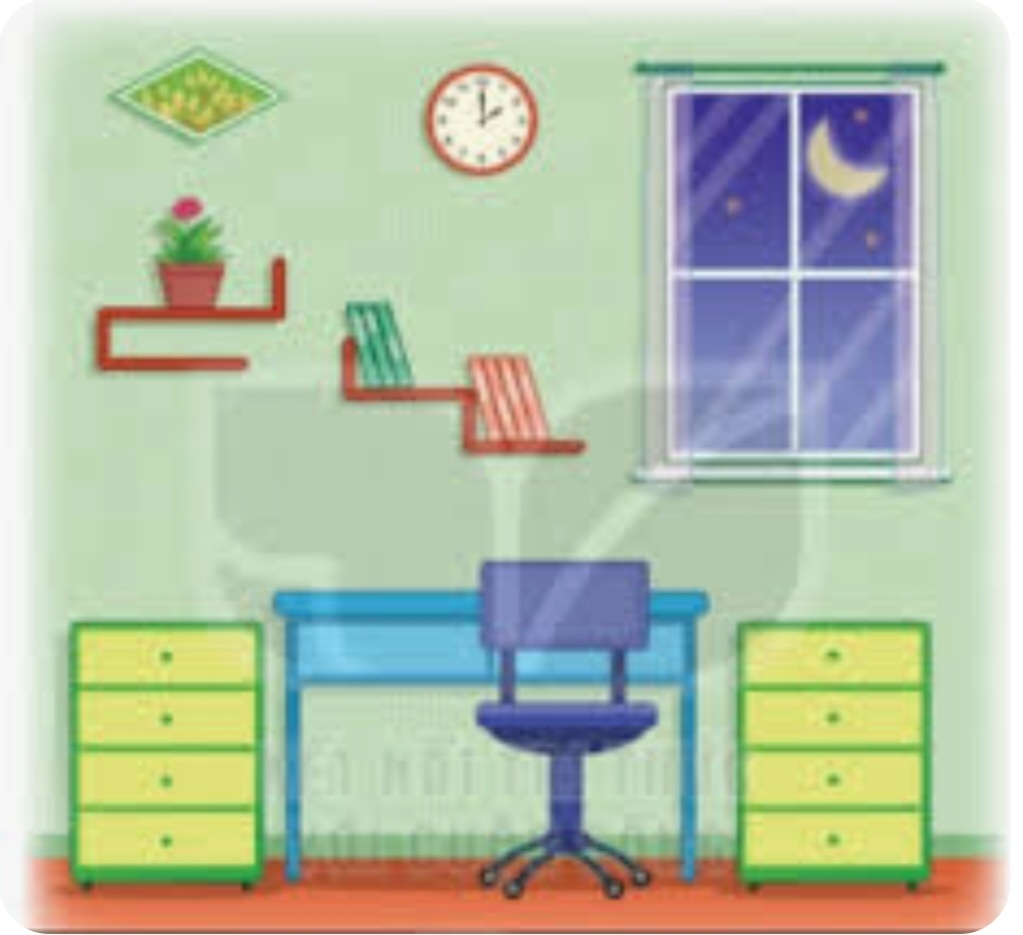 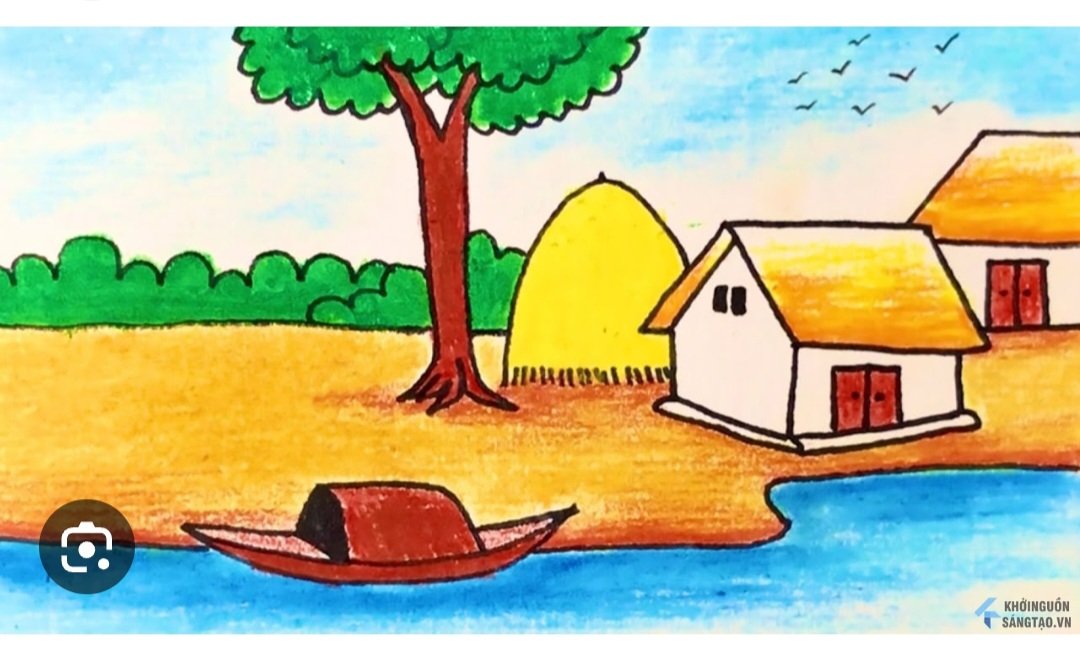 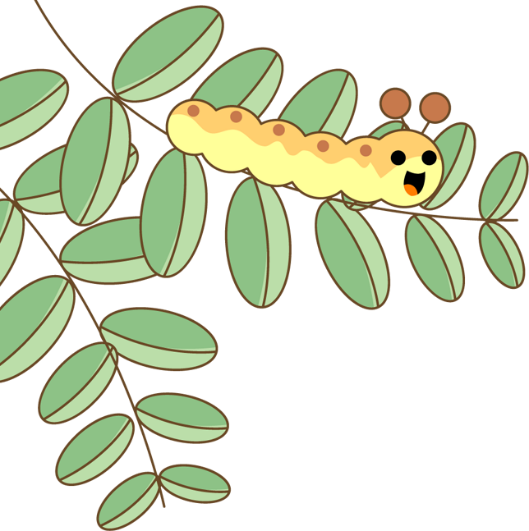 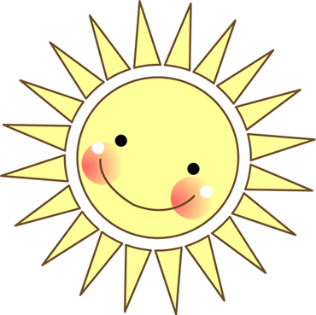 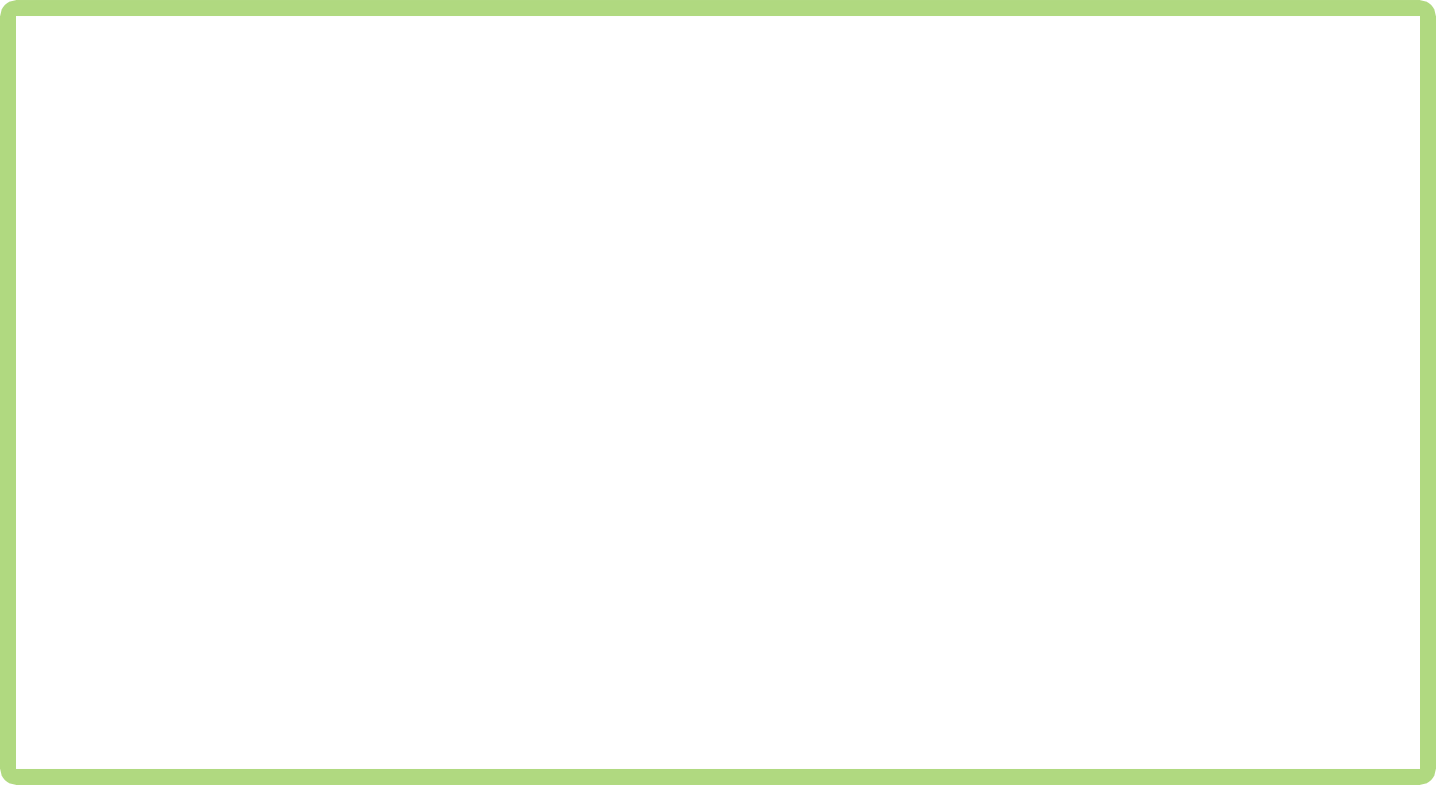 Trò chơi : 
Ai nhanh - Ai đúng

   Hãy gắn hình ảnh với tên gọi cho phù hợp
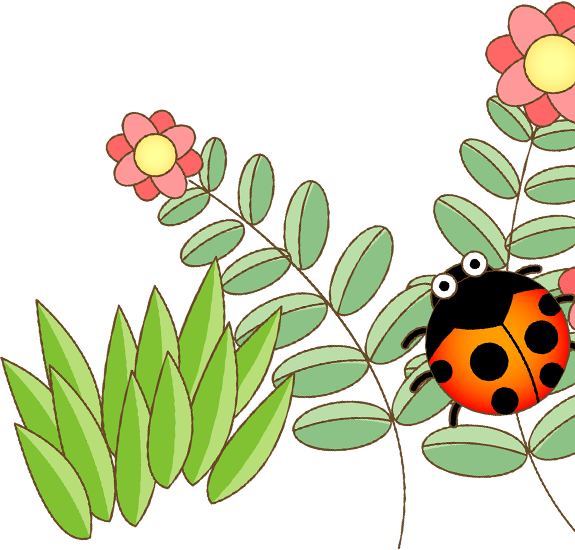 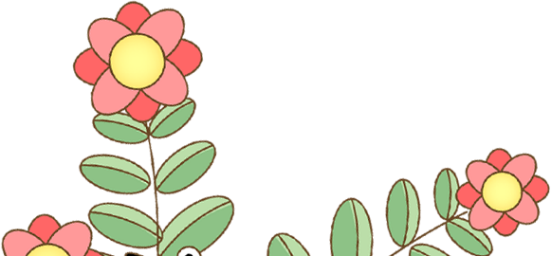 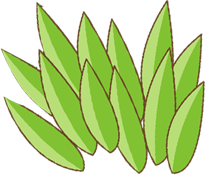 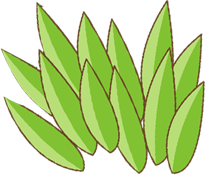 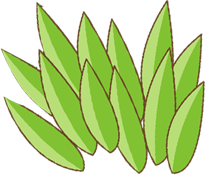 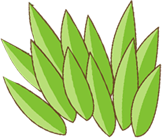 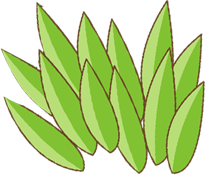 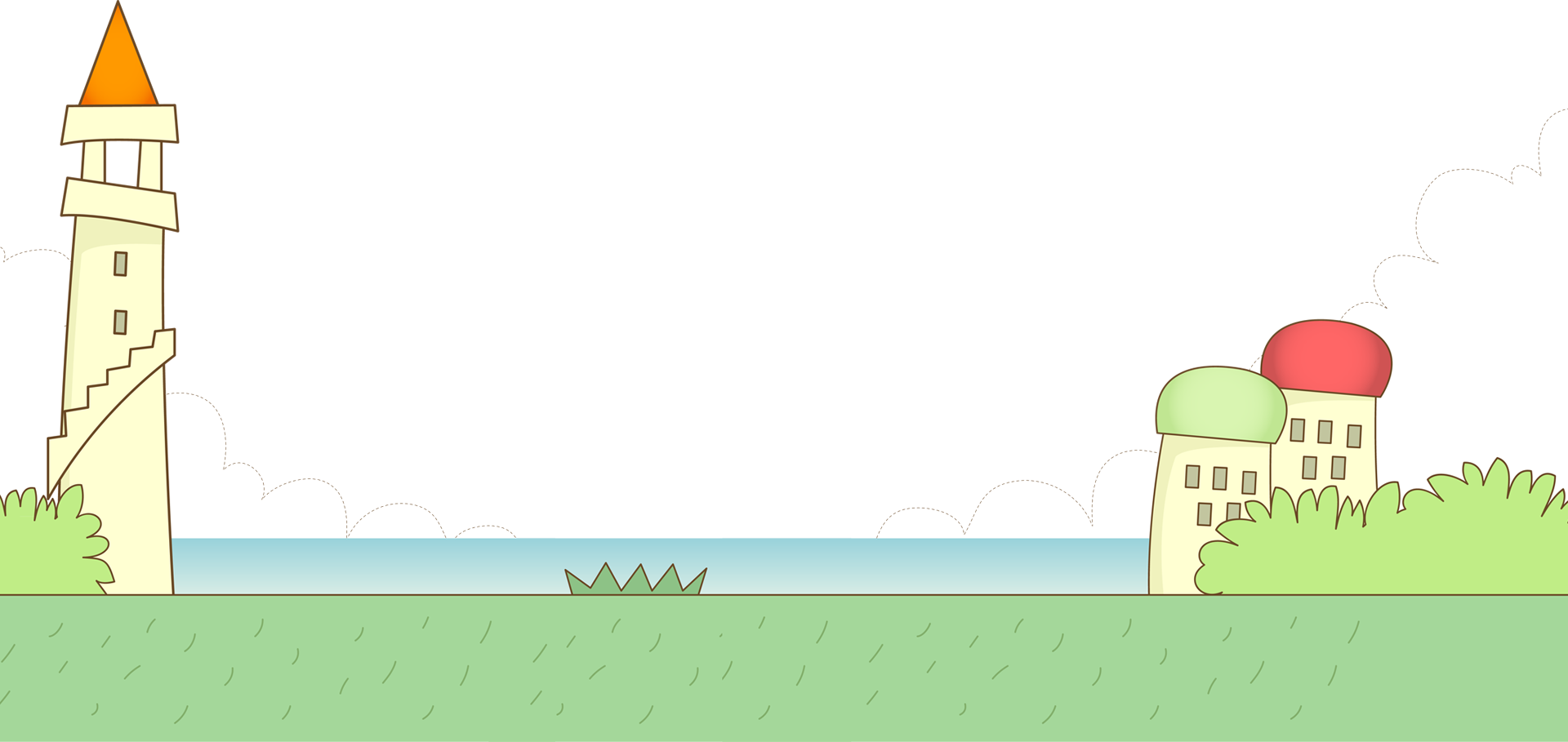 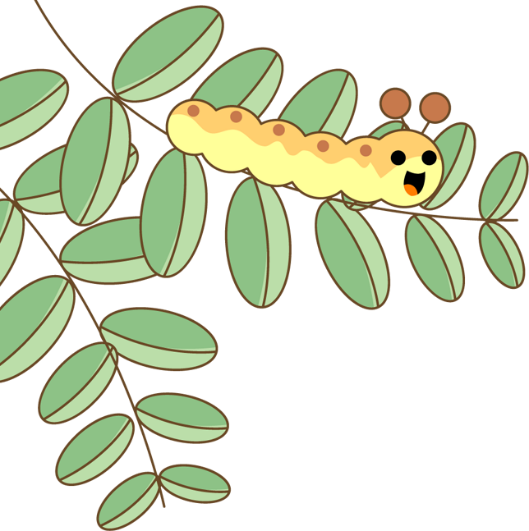 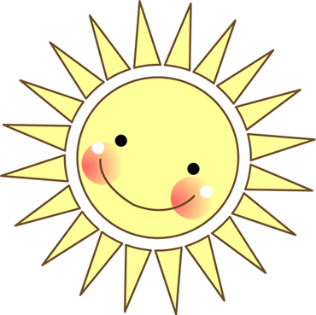 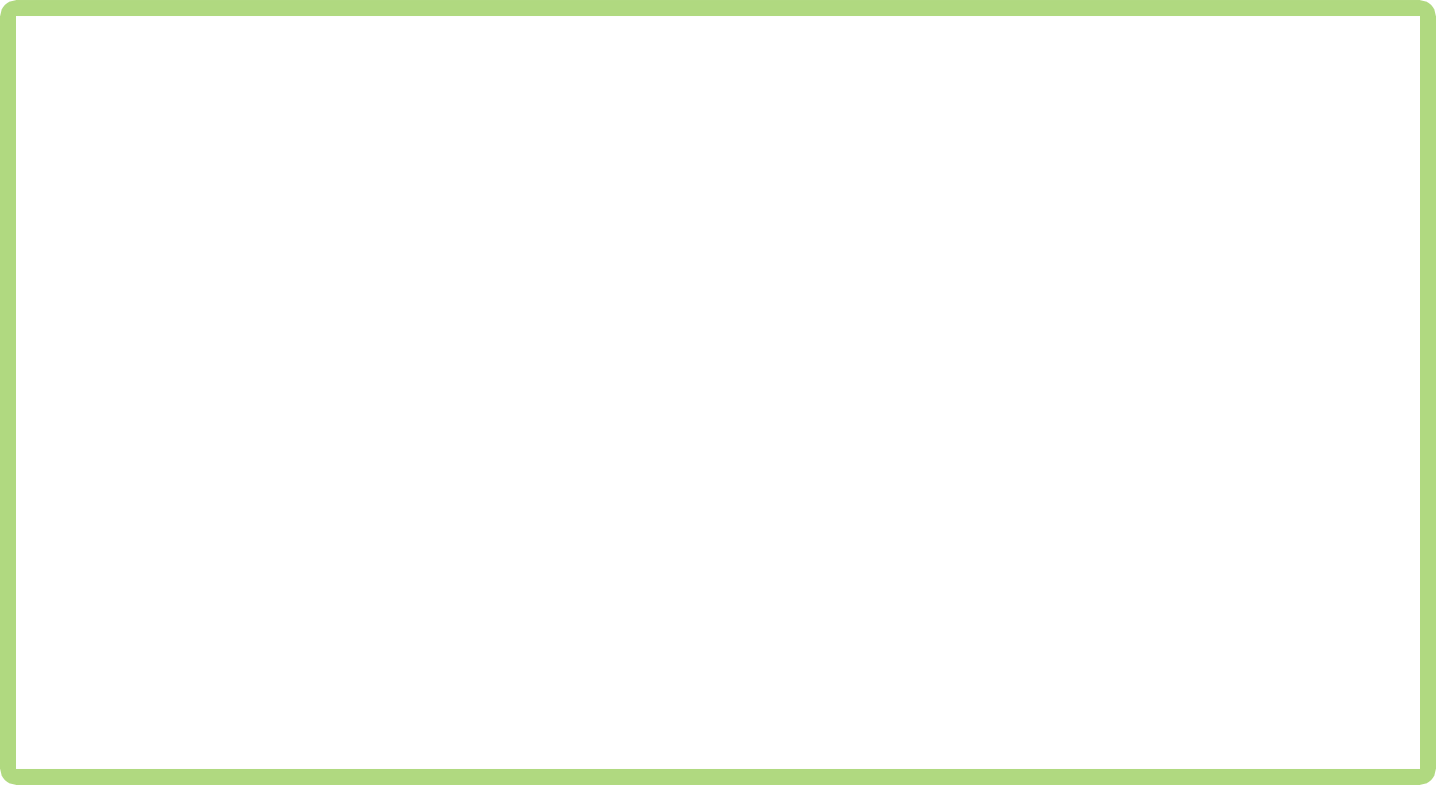 Thứ tư ngày 13  tháng 12 năm 2023
Toán
Bài: Đường thẳng-Đường cong
Đường gấp khúc (Tiết 2)
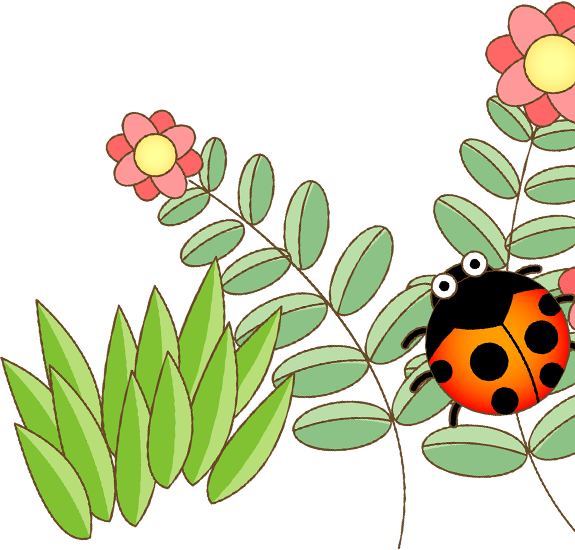 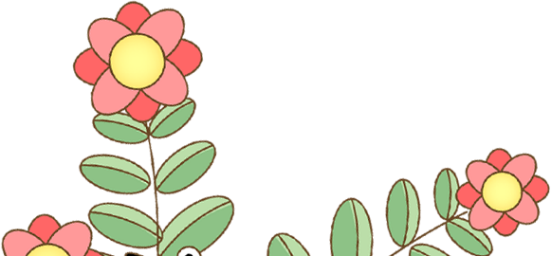 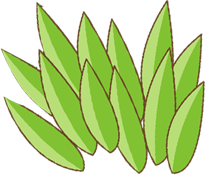 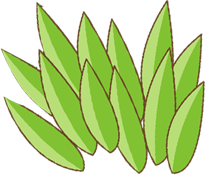 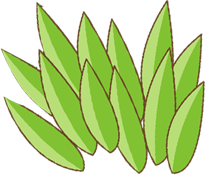 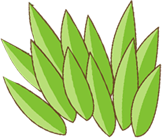 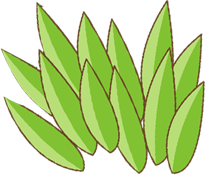 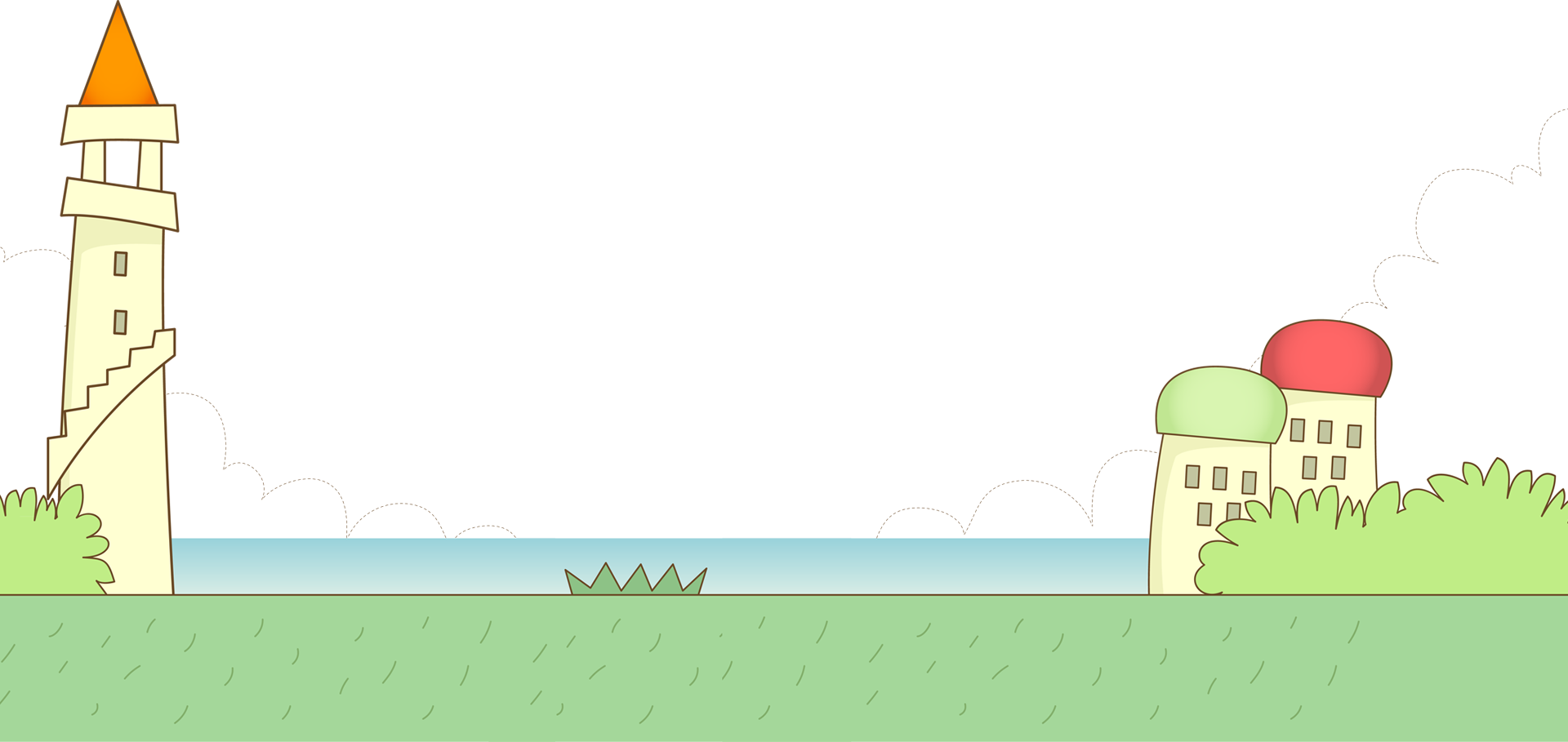